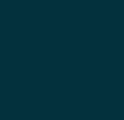 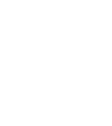 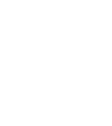 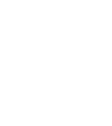 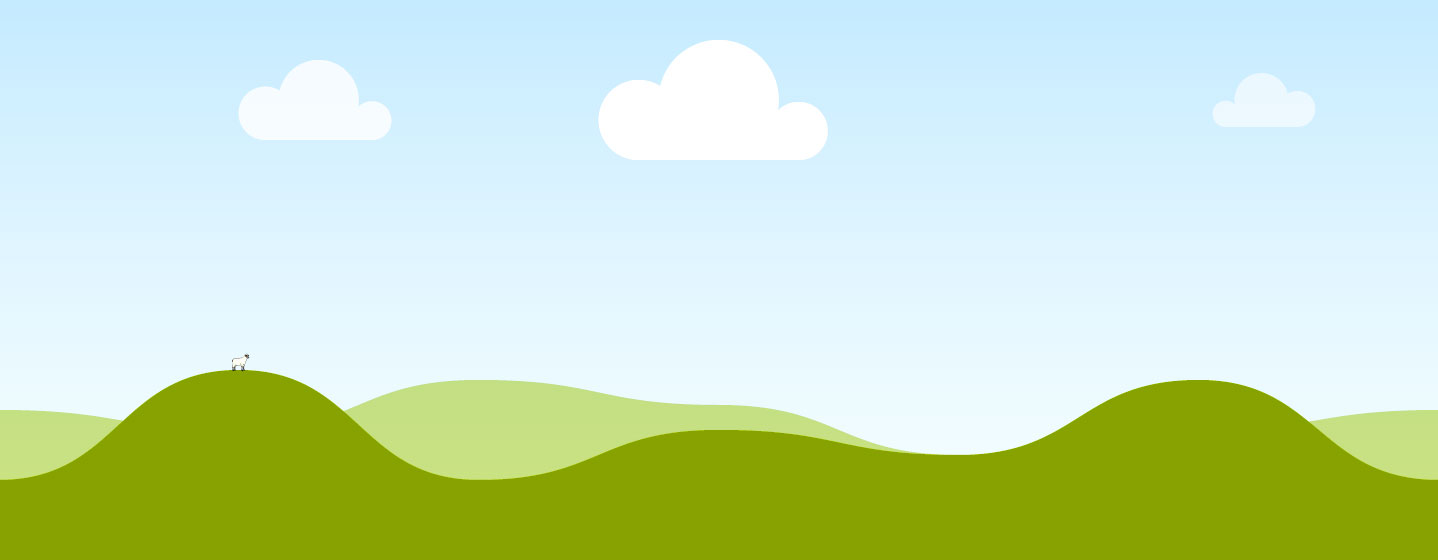 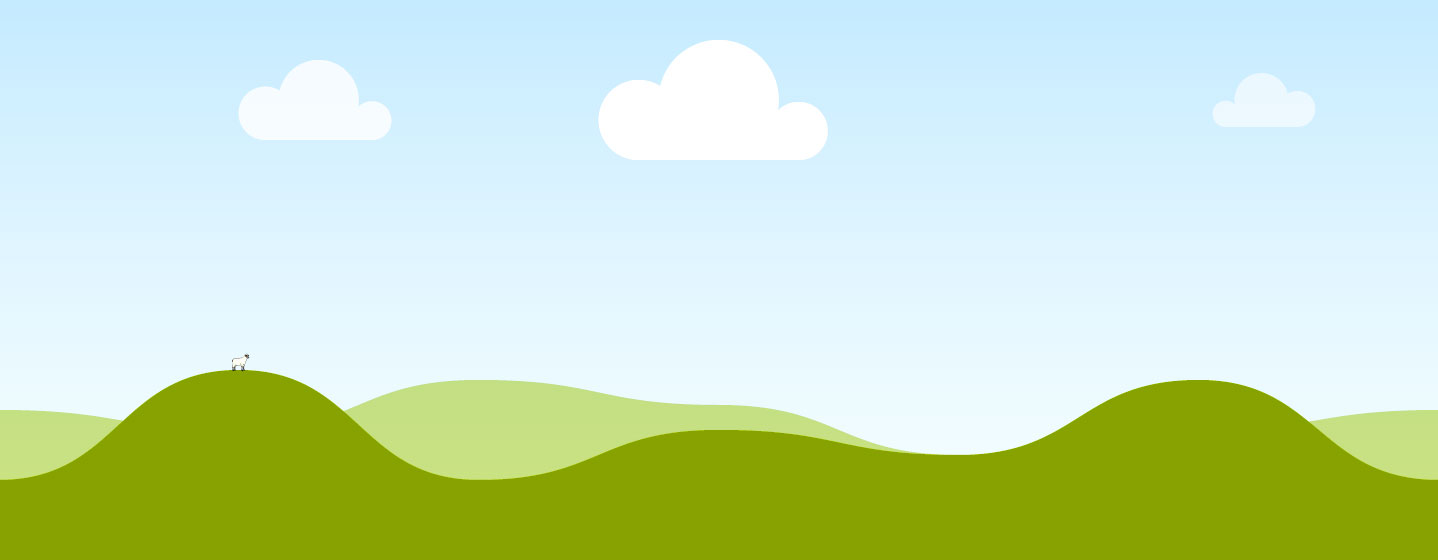 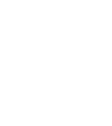 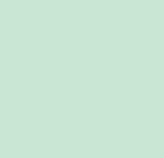 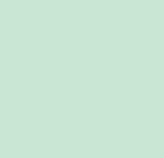 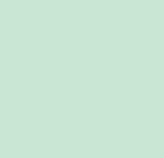 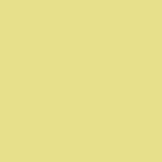 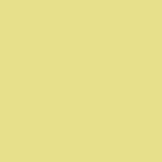 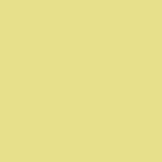 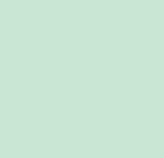 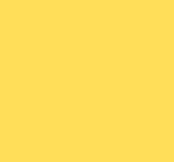 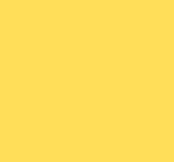 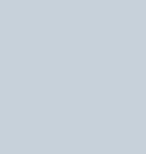 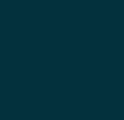 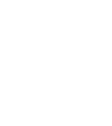 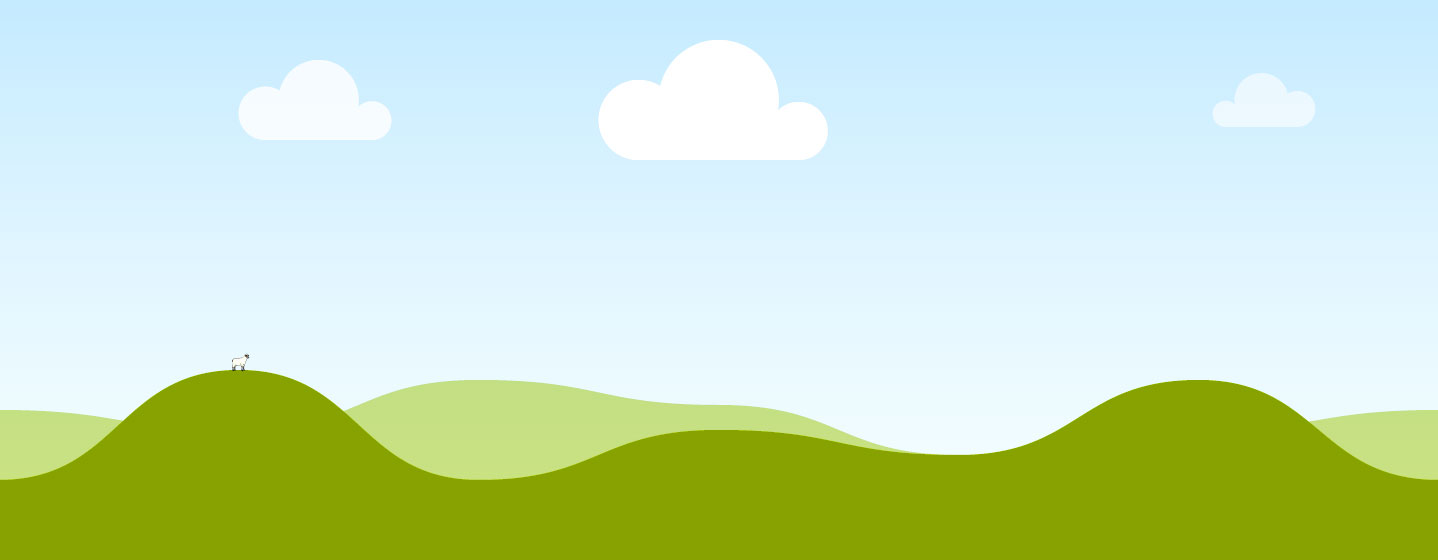 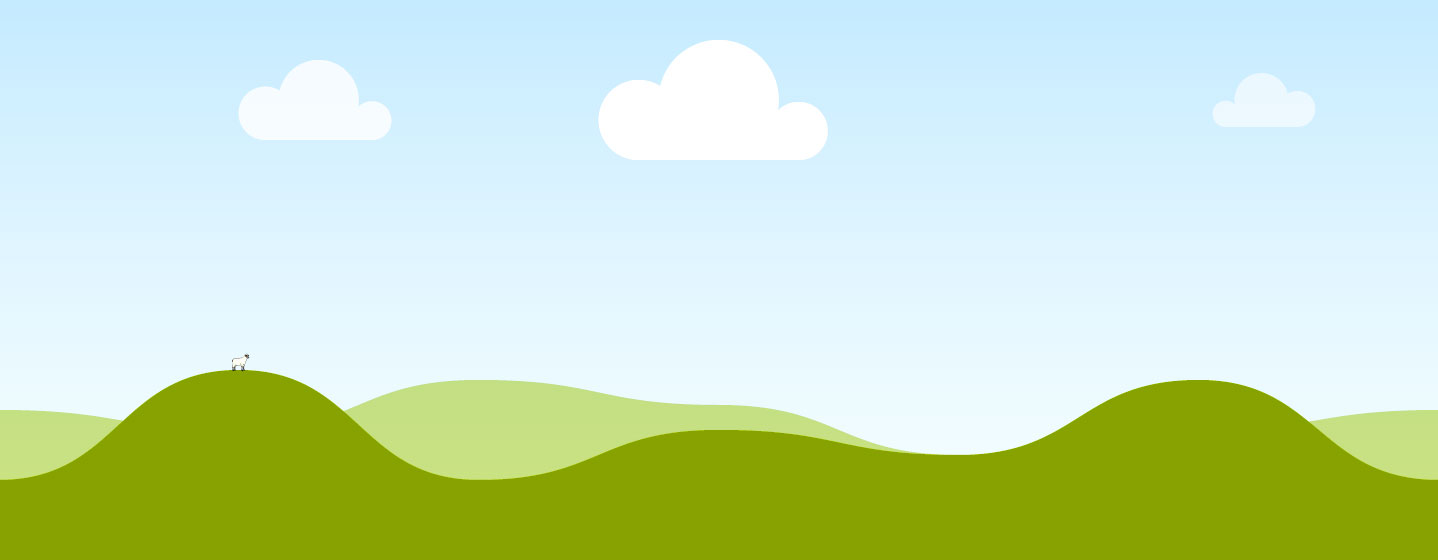 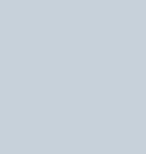 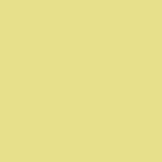 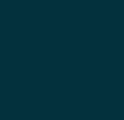 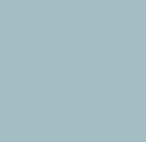 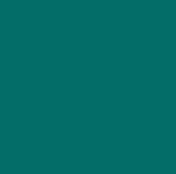 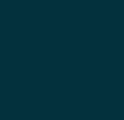 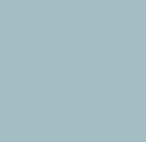 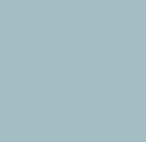 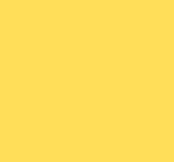 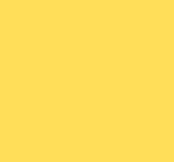 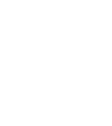 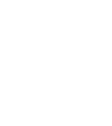 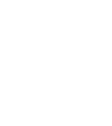 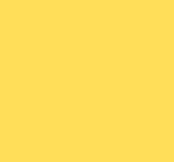 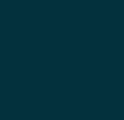 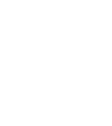 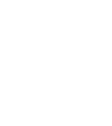 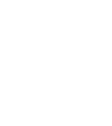 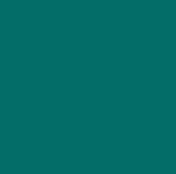 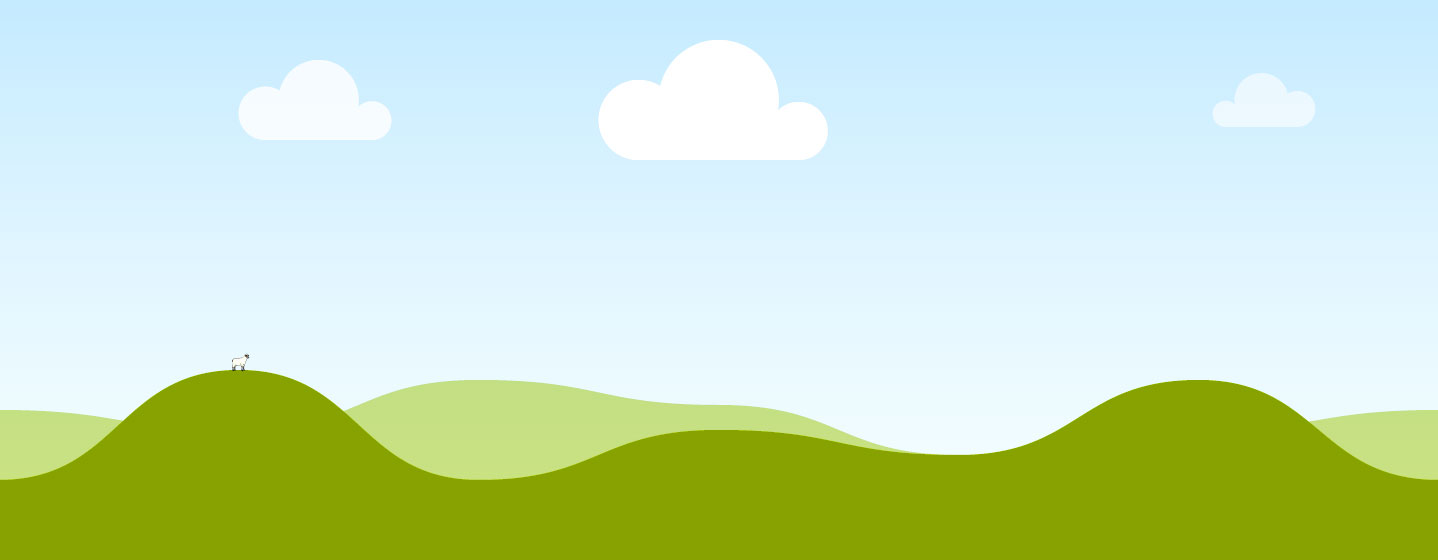 ROBOTICS IN LTC: Myths
and realities
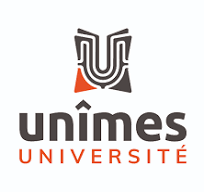 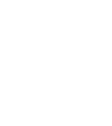 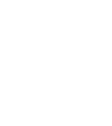 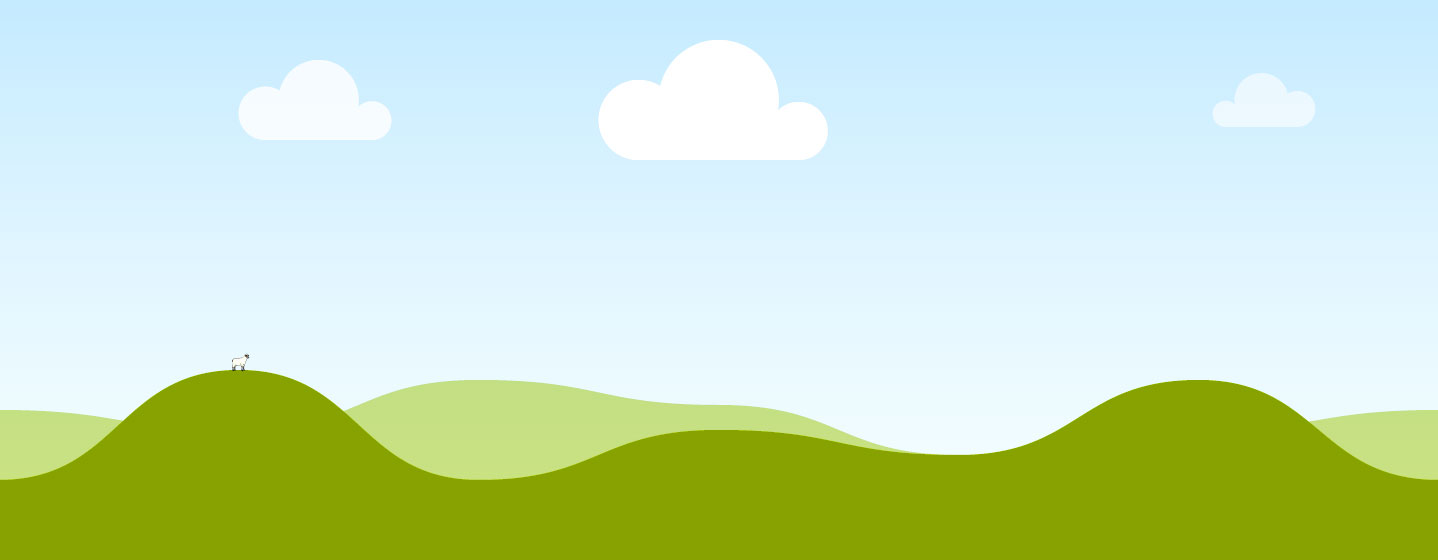 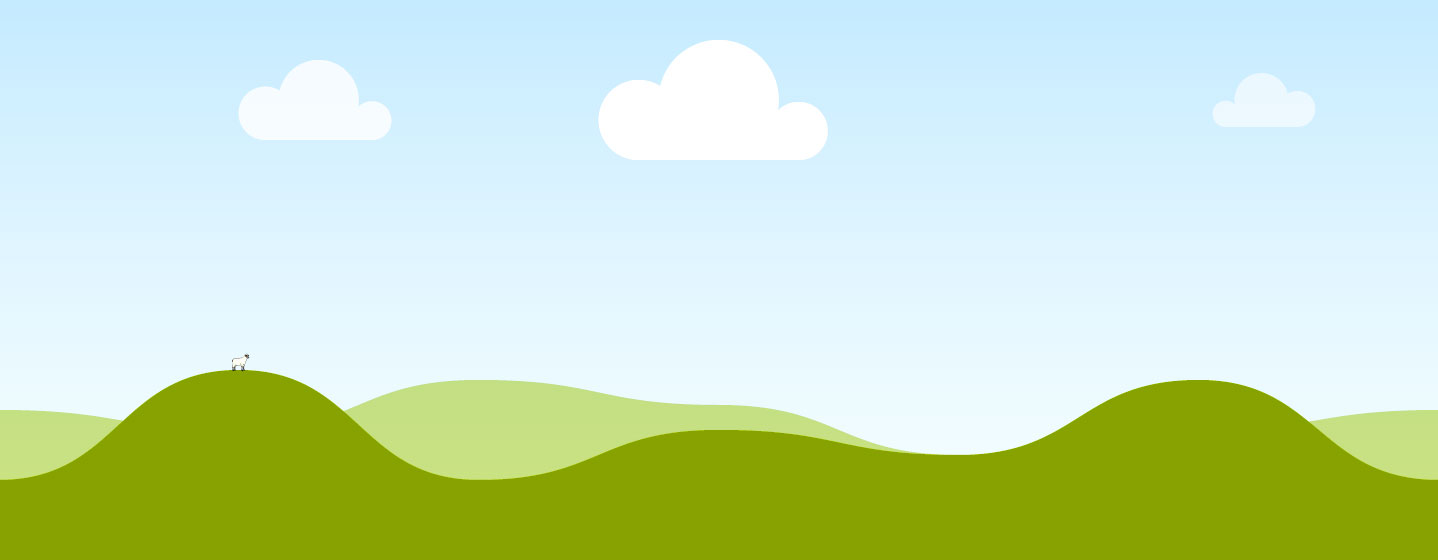 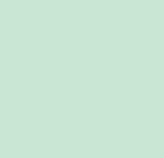 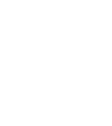 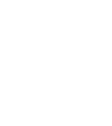 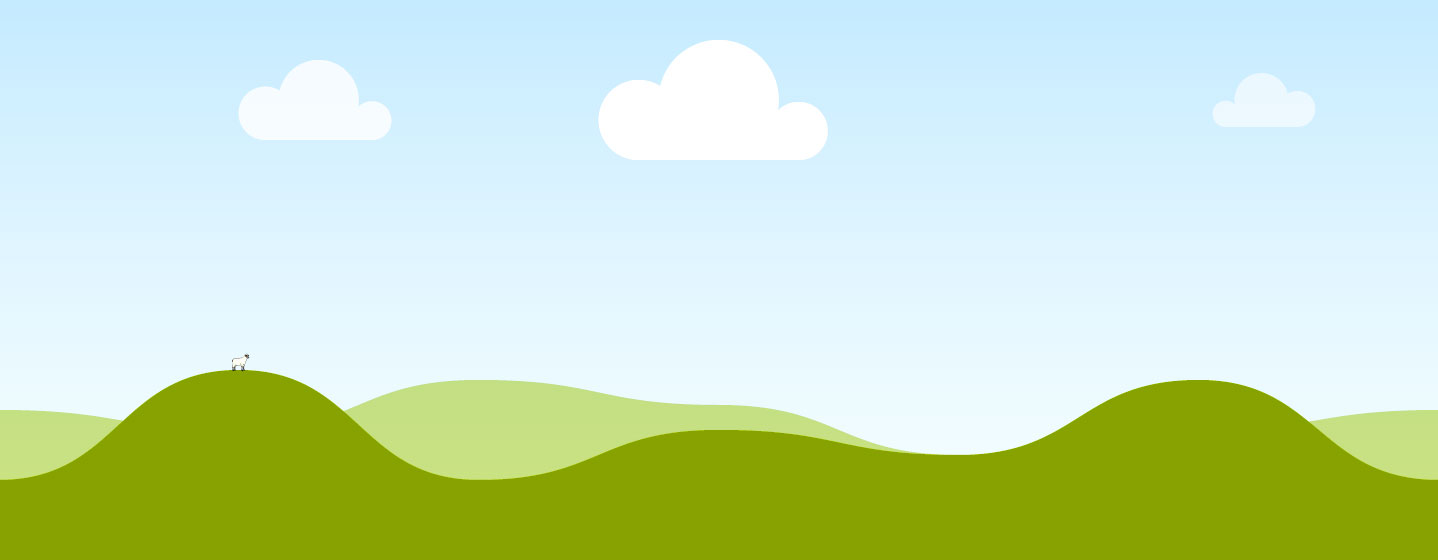 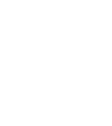 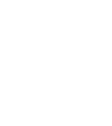 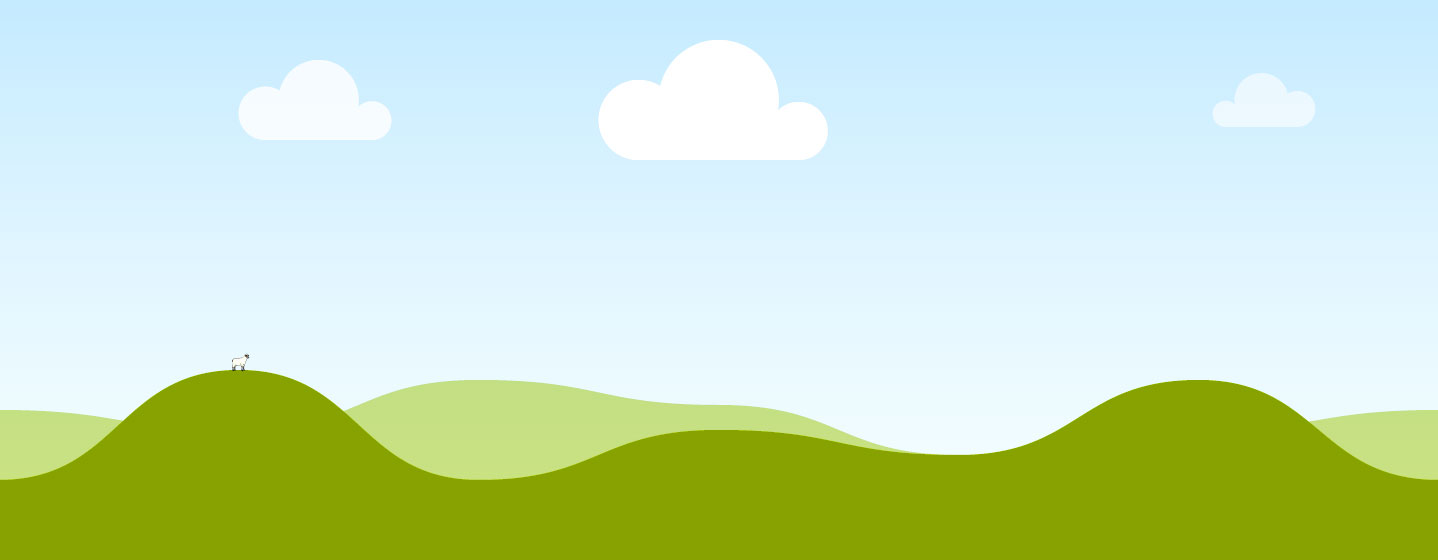 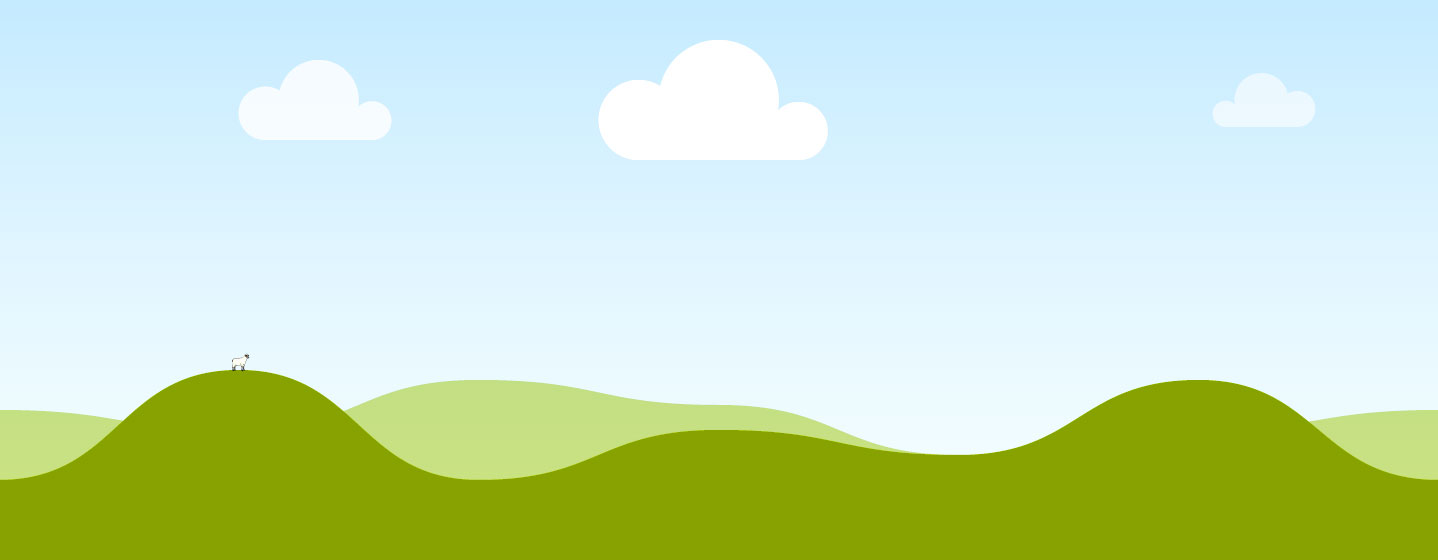 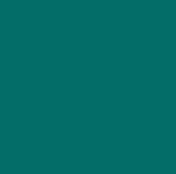 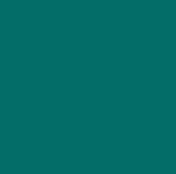 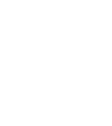 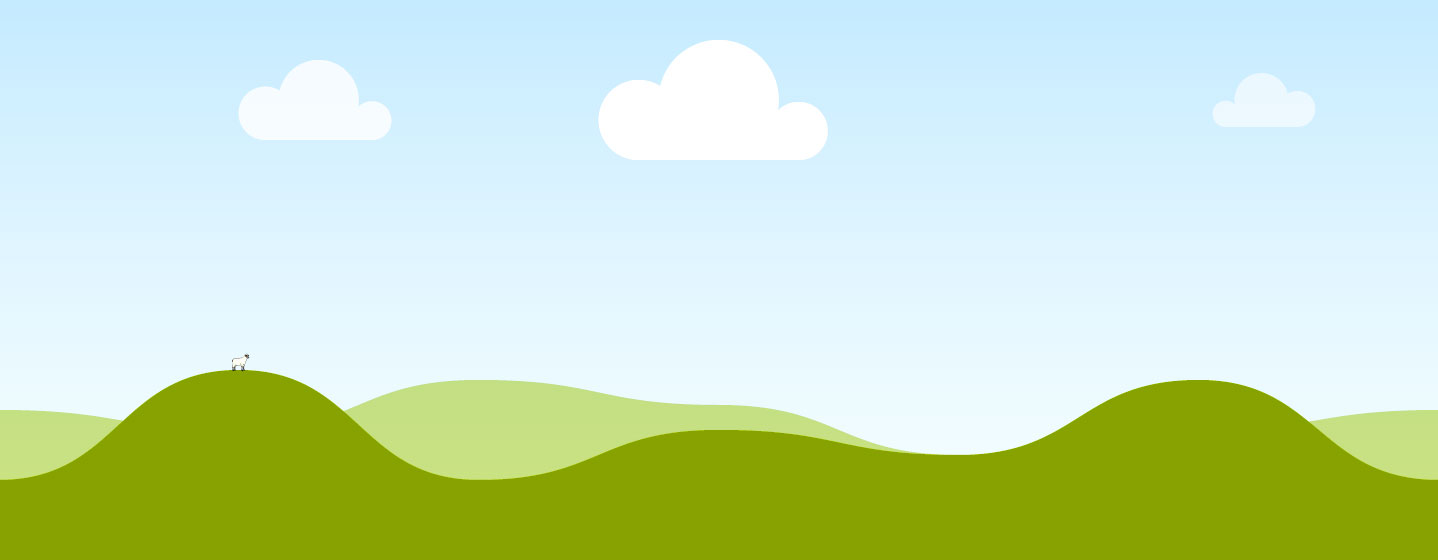 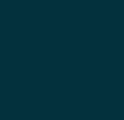 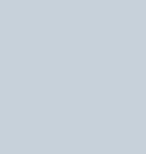 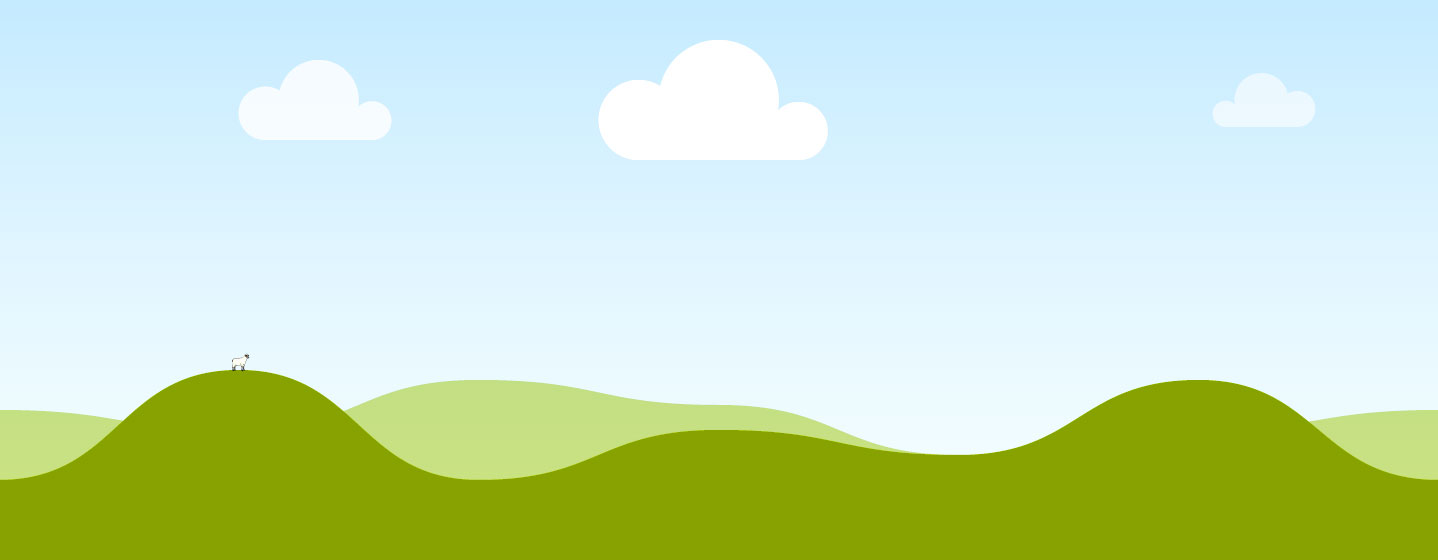 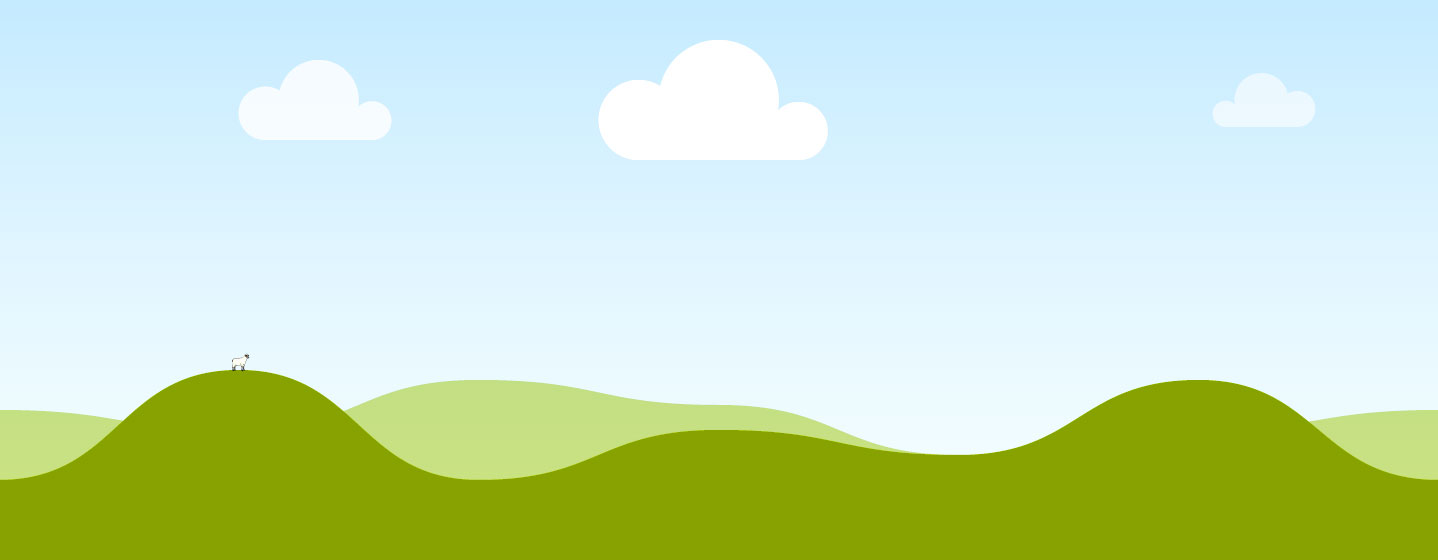 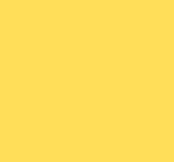 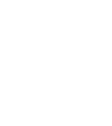 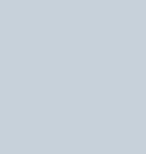 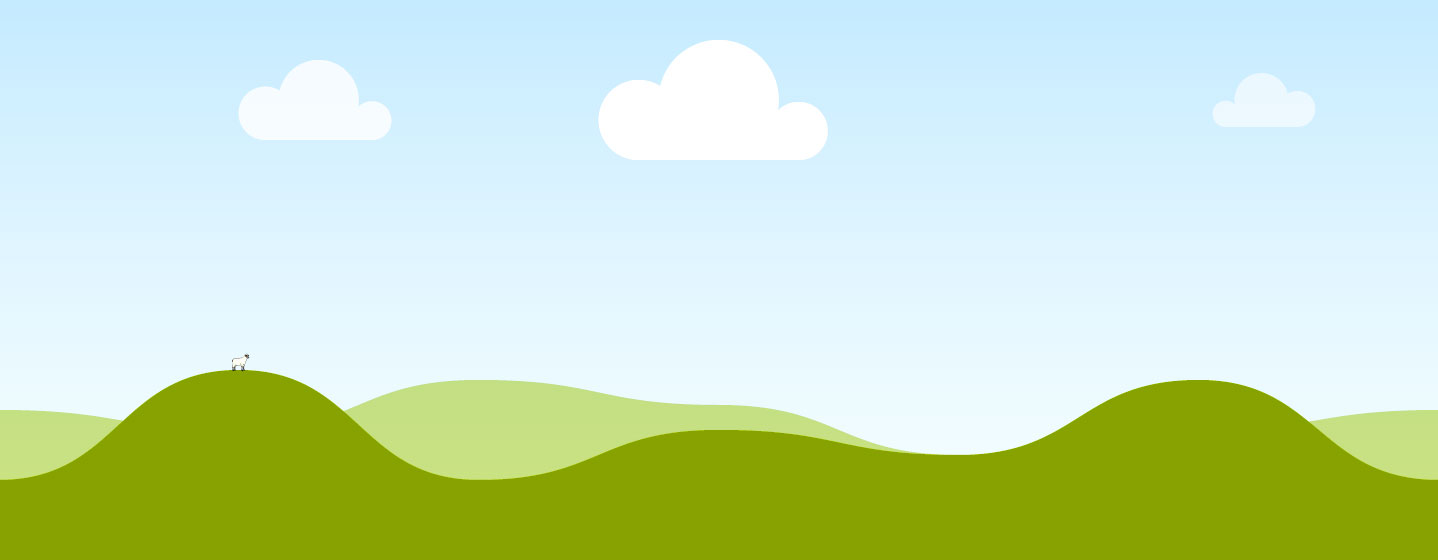 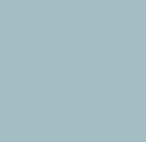 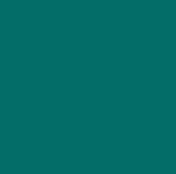 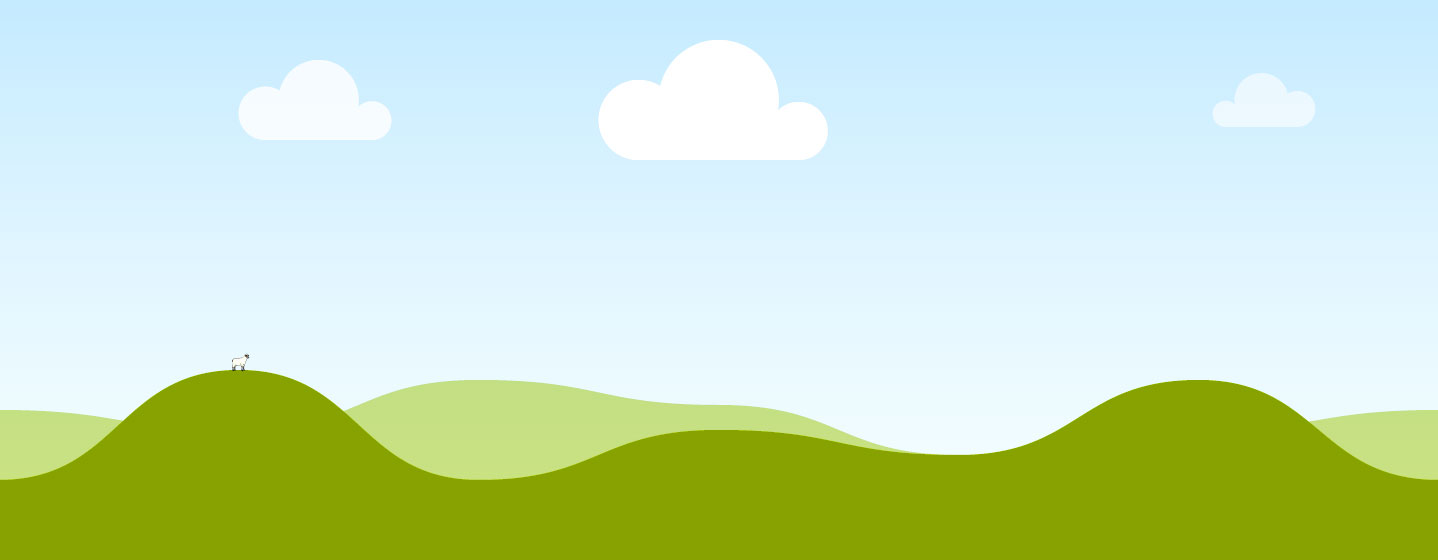 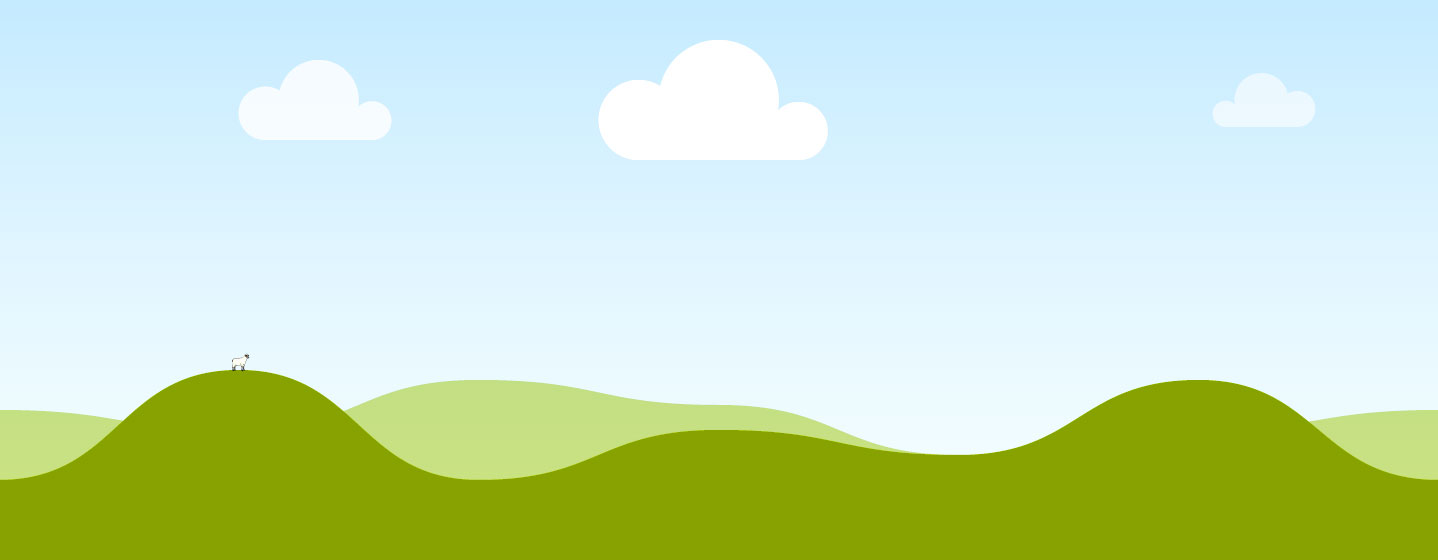 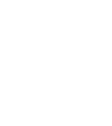 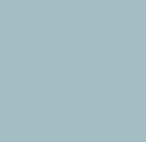 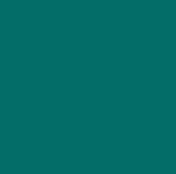 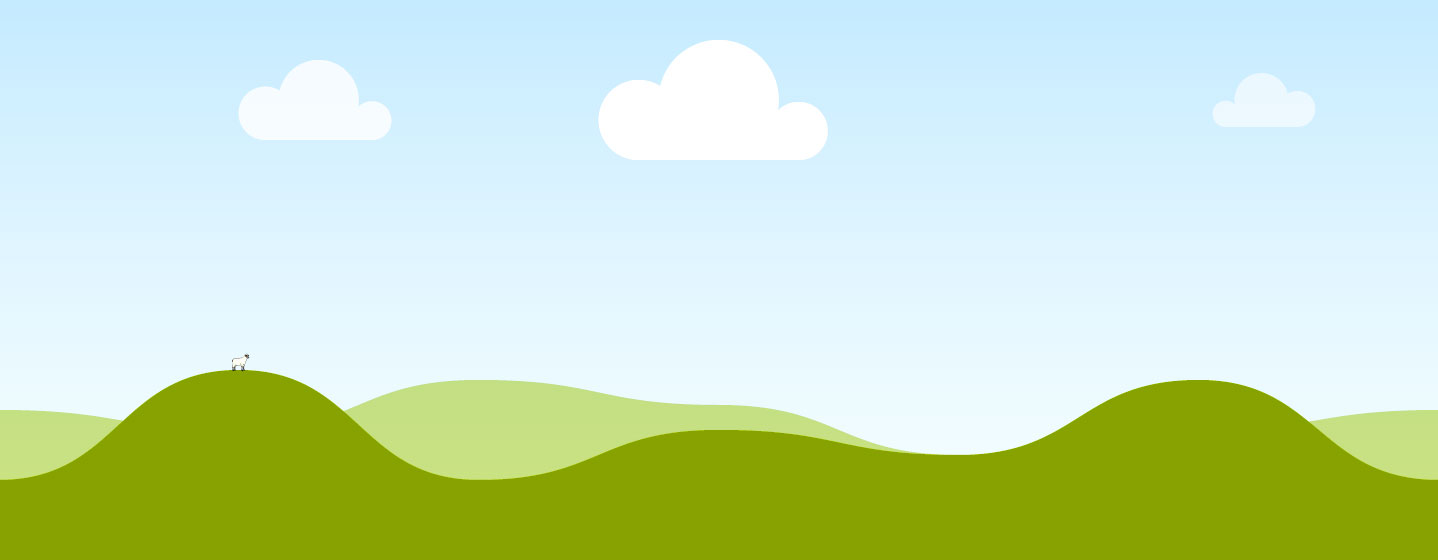 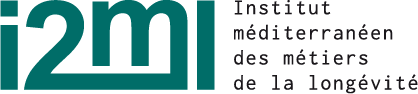 WHEN WE TALK ABOUT ROBOTICS IN LTC
SOME PEOPLE SEE THIS
A LOT OF PEOPLE SEE THAT
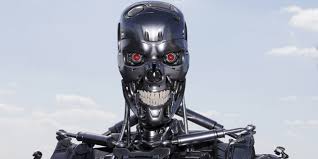 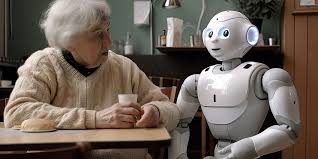 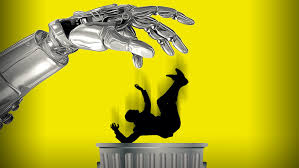 AND A STRONG BELIEF:
ROBOTS CAN’T GIVE ALL THE KINDNESS/ATTENTION/CARE/LOVE/UNDERSTANDING (you can choose one of these words or put your own, it’s up to you) THAT HUMANS BRING!
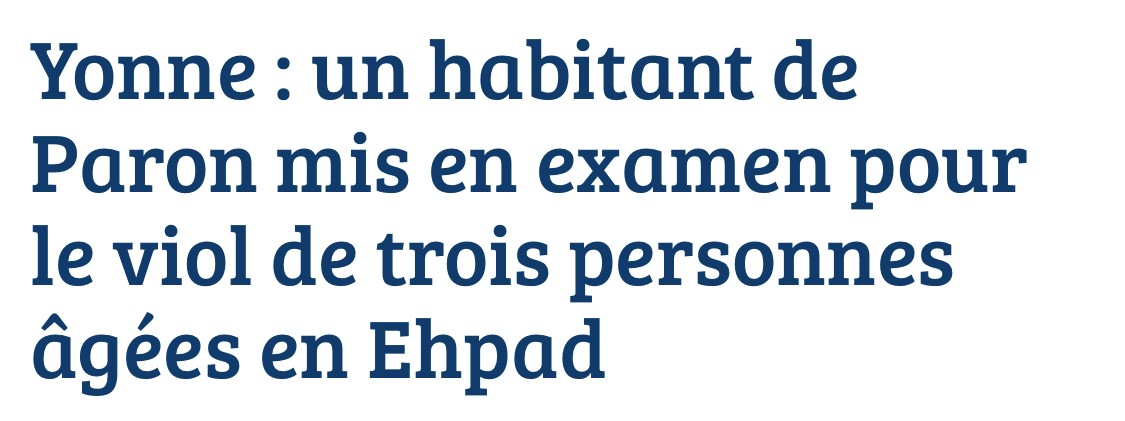 HAVE A LOOK….
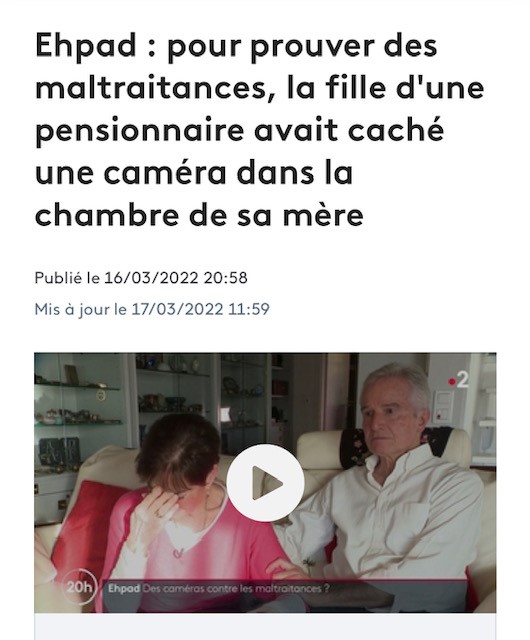 Texte
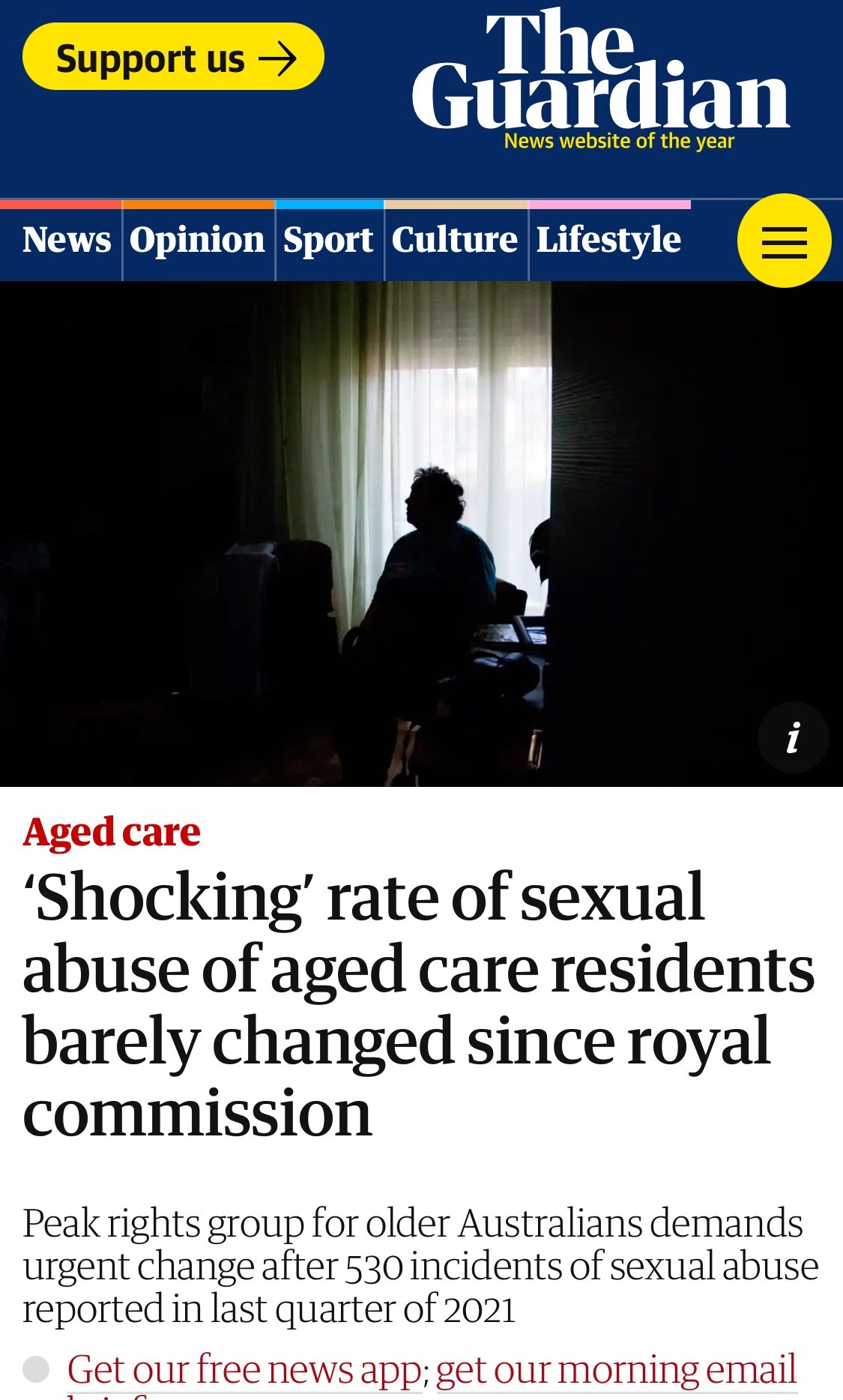 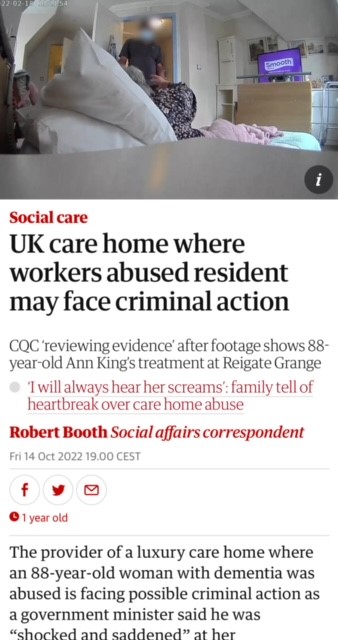 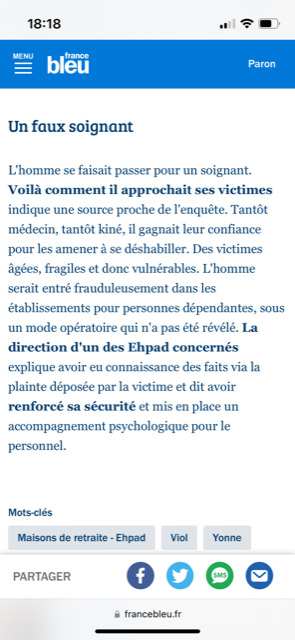 NO HUMAN HURT BY A MICROWAVE OR COOKING ROBOT OR VACUUM CLEANER…
AND HOW TO STEAL WORK FROM MISSING WORKERS?
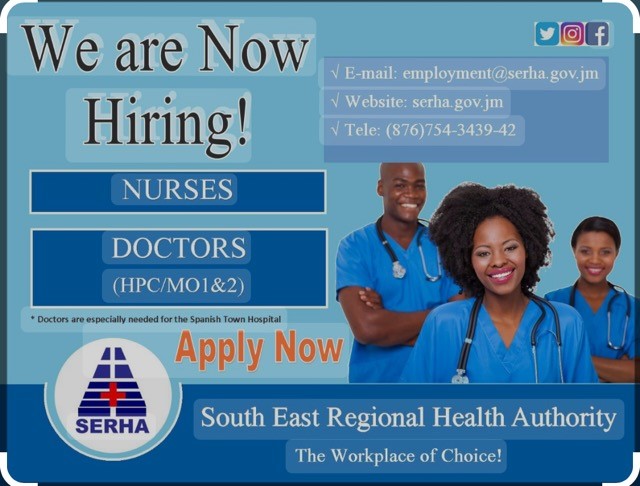 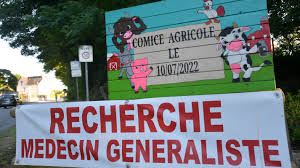 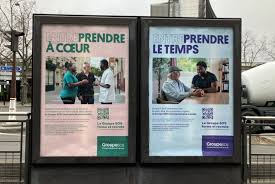 SHORTAGE OF CAREGIVERS / CARE SECTOR NEED WORKERS
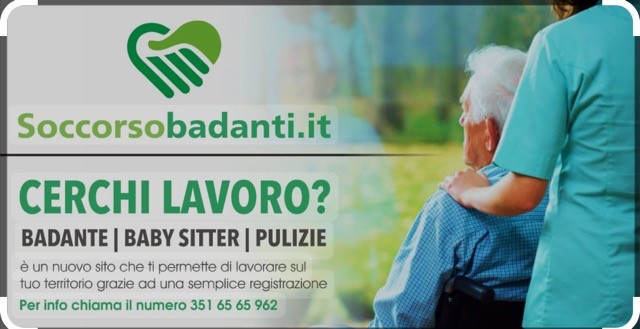 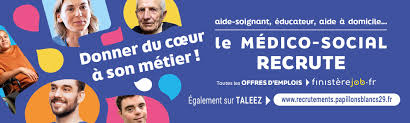 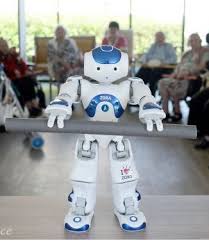 WHAT IS TRUE TODAY?
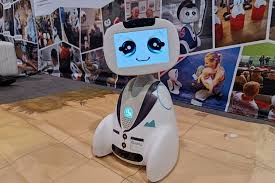 LES MUTUELLES DU BIEN VIEILLIR (South of France) EXPERIENCED 3 KIND OF ROBOTS
ZORA: very accepted, companion
KOMPAI: failed (big size scares people)
BUDDY: not on the market after 7 years of intense promotion
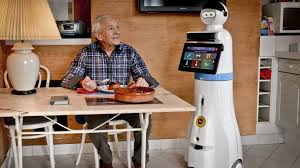 ROBOTS ARE GOOD COMPANIONS AT HOME
A THESIS IN 2023 « DOMIROB Implementation of telepresence robots in the homes of older adults : psychosocial impacts, acceptability, uses and recommendations for use”
Baptiste ISABET
Benefits for very isolated 
Persons
But…don’t tell anyone..
..it’s a walking screen..
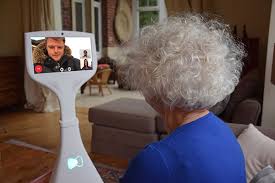 BUT TODAY, ROBOTICS IN EUROPE HELP LOW ADDED VALUE TASKS
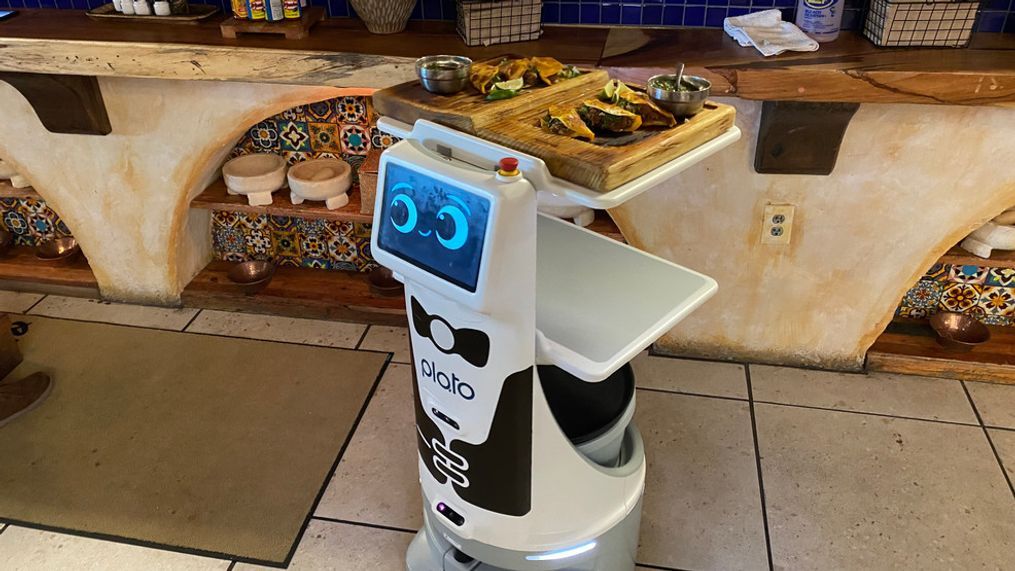 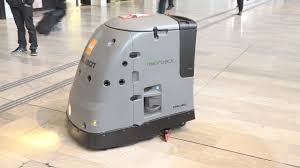 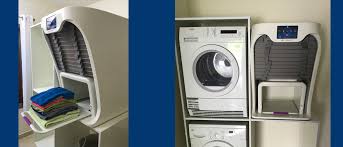 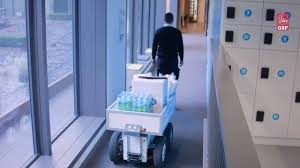 PILLBOXES, LINEN, CLEANING
RESTAURANT, HEAVY LOADS…
PREPARING DRUGS
LOW OR HEAVY OR ROUTINE SKILLS
CULTURAL ACTIVITIES
PREVENT
LIKE SUPPORTING CARE GIVERS AT NIGHT (OSO-AI)
TASKS AND SUPPORT
DIAGNOSIS
PREVENT AND ANTICIPATE
AI
WHO PROMOTES ROBOTICS OR DIGITALIZATION?
THE CAREGIVERS
BUT WHAT DO WE AGREE TO LOSE?
MOMENTS OF HANDICRAFTS, ANIMATION?
MUSIC THERAPY? OCCUPATIONAL THERAPY?
CREATIVITY?
MAKING CONVERSATION? (CHAT BOT, VISIOCONFERENCES)
LIFE AND CARE PROJECT?
ARE THEY ANSWERS TO YOUR NEEDS?
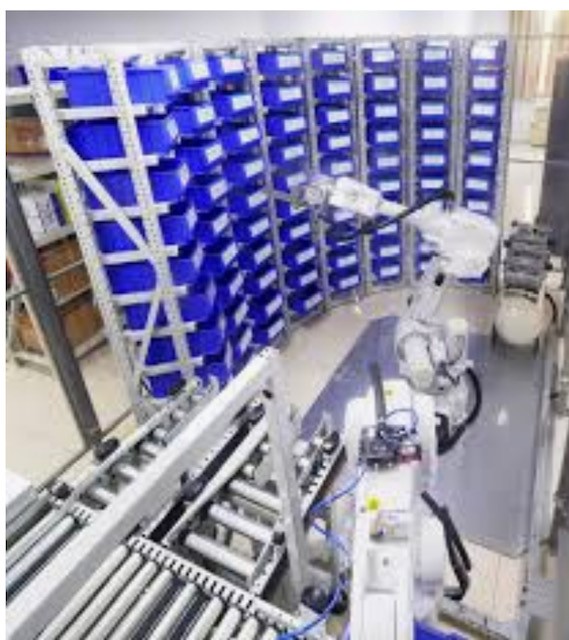 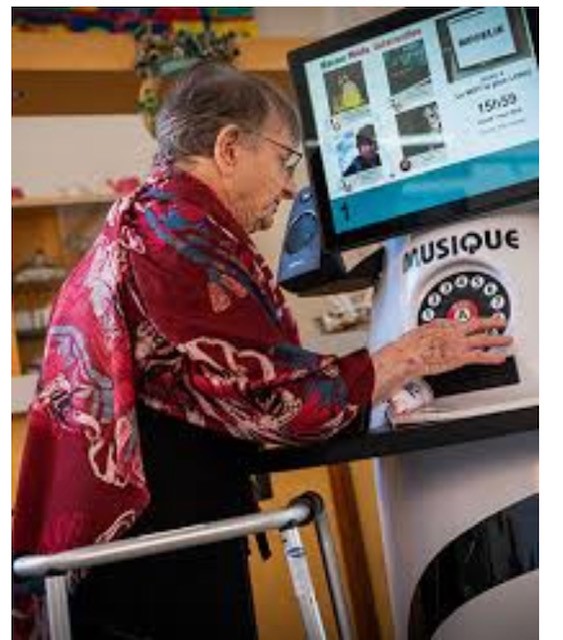 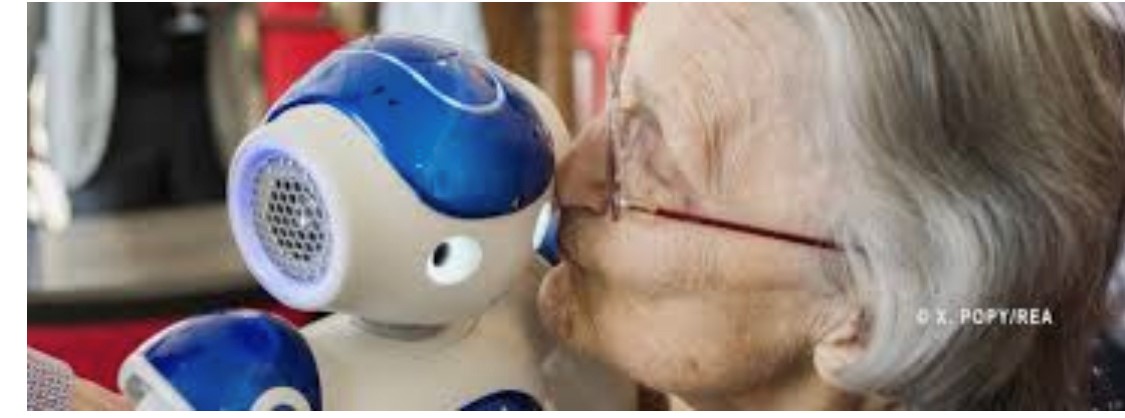 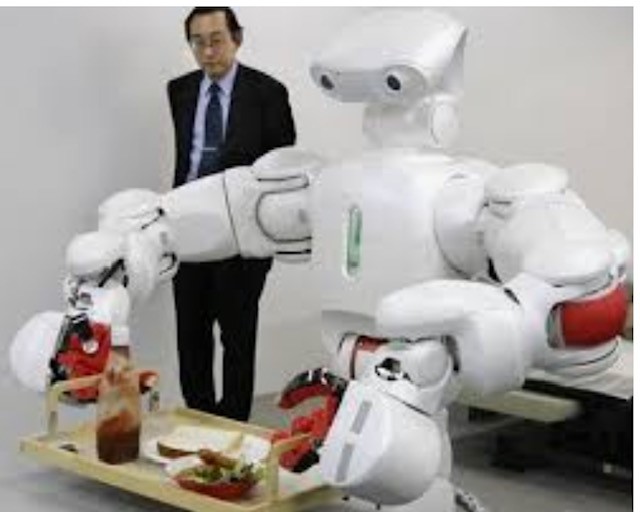 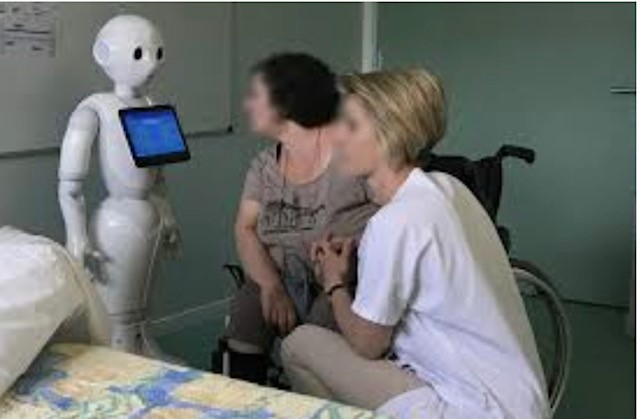 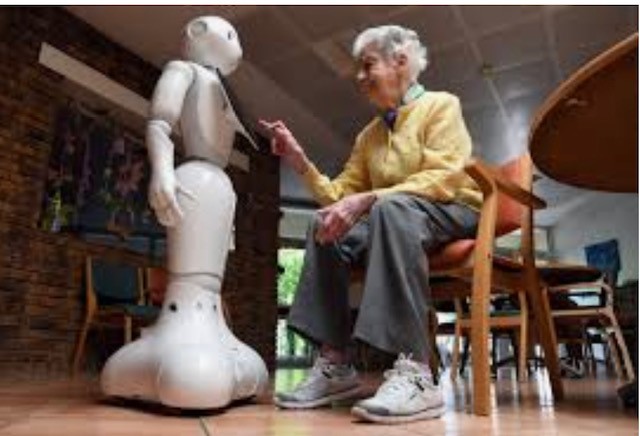 WE CAN’T DO WITHOUT HUMANS IN CARE!
WHAT DO YOU THINK??
WELL-TREATMENT IN HOMES
TODAY
COMPANIONS?
DOING LOW RATED SKILLS
TOMORROW
DOES IT COMPLAIN?
IS IT LATE?
IS IT ABSENT THIS MORNING? WITHOUT INFORMING?
DOES IT COMPLAIN BECAUSE IT HAS TOO MANY TASKS?
DO YOU HAVE TO PAY A SALARY?
DOES IT YELL AT SOMEONE? DOES IT SLEEP AT NIGHT? OR REST ON THE WEEK-END?
IS IT EXASPERATED WHEN SOMEONE TALK NONSENSE TEN TIMES AN HOUR? DOES IT LOCK PEOPLE UP? DOES IT FASTEN PEOPLE ON ARMCHAIR?
ROBOTS
BUT WHAT CAN’T ROBOTS DO?
CHOOSE
MAKE CHOICES
BE RESPONSIBLE
BE MOVED, FEEL COMPASSION
LAUGH
SHARE A HUG
HAVE EMPATHY
TODAY ROBOTICS HELP US TO THINK ABOUT WHAT MAKE HUMAN BEING IRREPLACEABLE?
A WORLD OF TASKS VERSUS A WORLD OF RANDOM WHICH SUMMON OUR SENSE OF RESPONSABILITY, EMPATHY, DECISION

SUPERMARKETS VS LITTLE SHOP
15,000  JOBS DESTROYED (supermarket cashiers) in 20 years in France
Self-checkouts promoted by clients 
But small shops still exist: why?
SO, TOMORROW?
THINK ABOUT THE SUPERMARKET CASHIER!!!!
WHAT DO NURSING HOME RESIDENT WANT? TECHNOLOGY? CONVIVIAL MOMENTS?
YES TO ROBOTS AND TECHNOLOGY IF THEY HELP US TO PROMOTE SOCIAL LINKS
YES TO ROBOTS AND TECHNOLOGY IF WE STILL PROMOTE ALL THESE LITTLE FRIENDLY MOMENTS IN EVERYDAY LIFE
YES TO ROBOTS AND TECHNOLOGY IF LIFE IN NURSING HOMES IS STILL MADE OF CURIOSITY, HOPE, DISCOVERING, SHARE…WALKING IN FORESTS, TOUCHING REAL LEAVES, SMELL REAL FLOWERS, LAUGH TOGETHER, EAT REAL GOOD FOOD..
A PLACE FOR EVERYTHING/EVERYONE AND EVERYTHING/EVERYONE IN ITS RIGHT PLACE: THE MANAGER IS THE KEY! AND HIS/HER STAFF
AT LAST, RESIDENTS WILL MAKE THE DIFFERENCE…
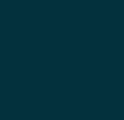 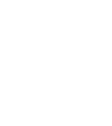 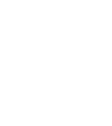 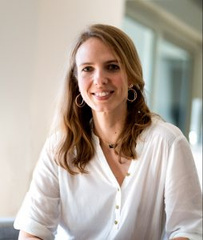 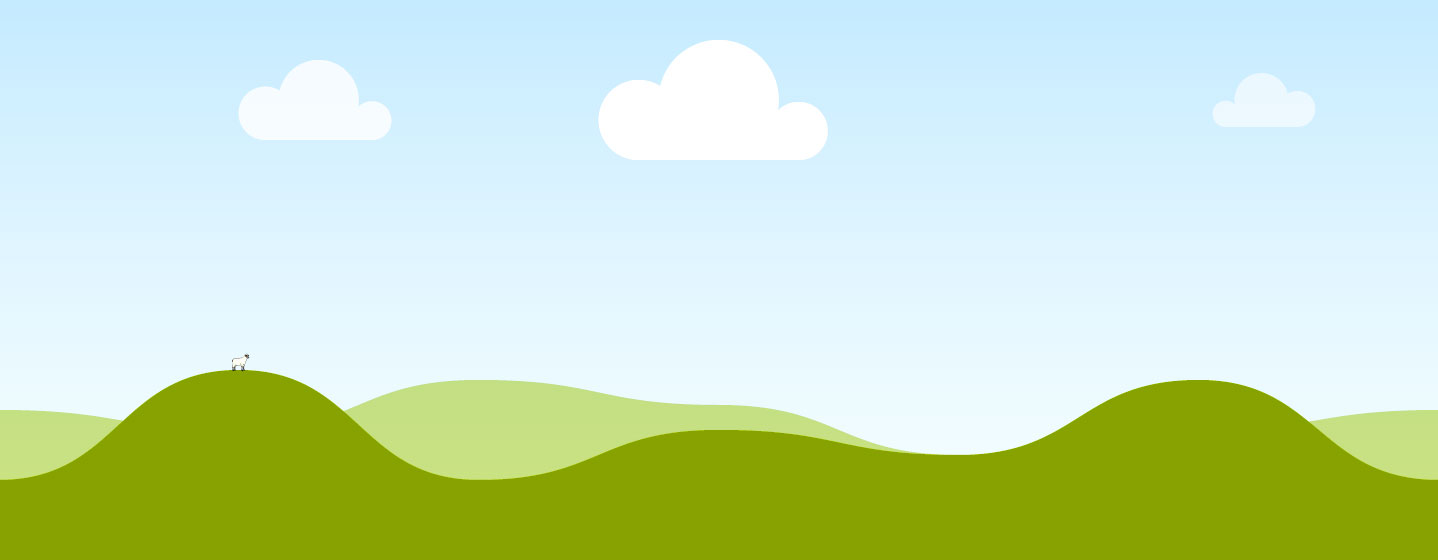 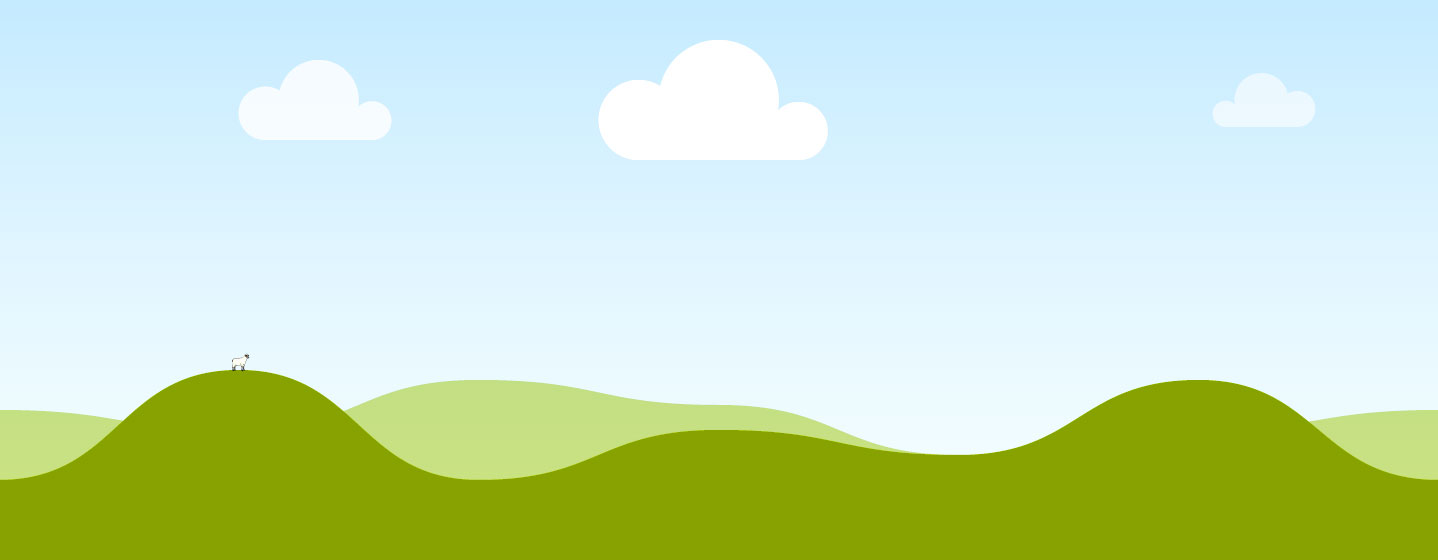 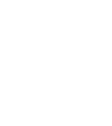 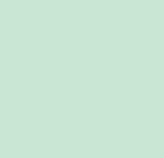 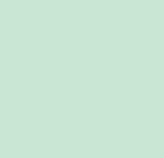 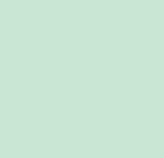 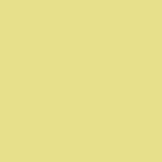 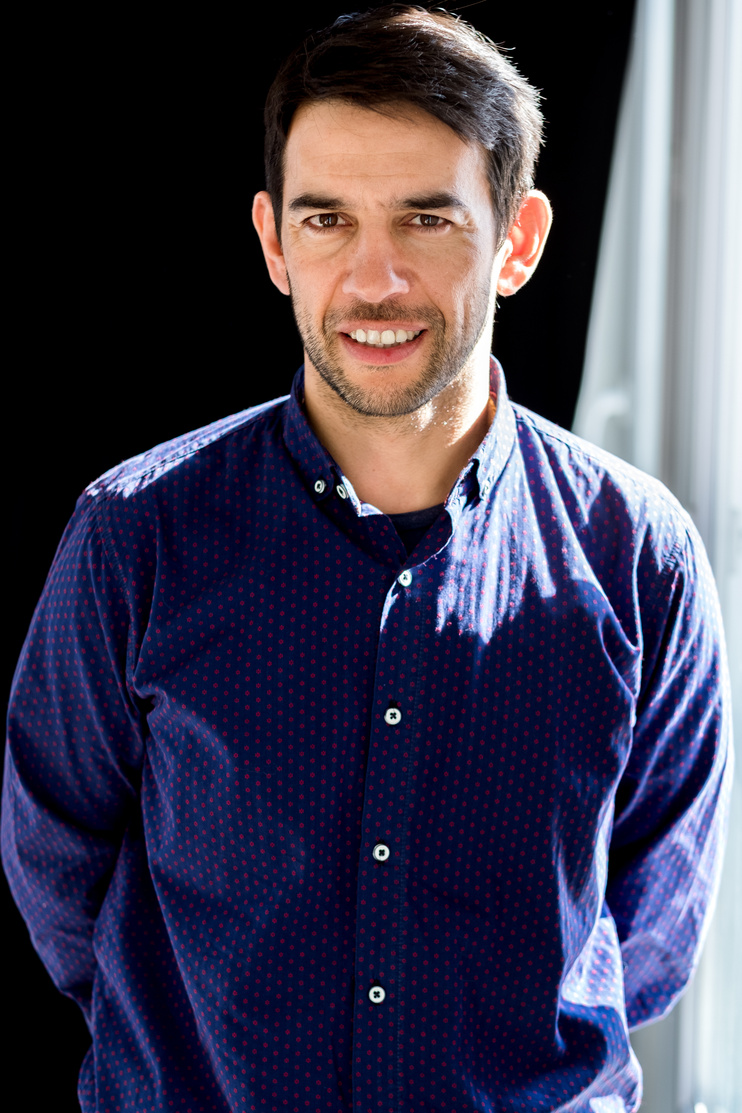 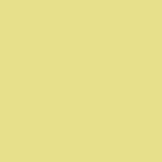 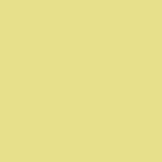 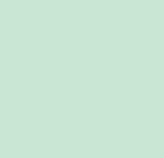 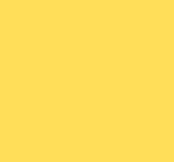 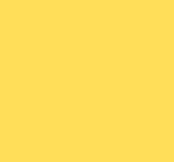 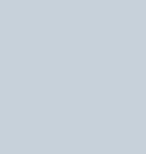 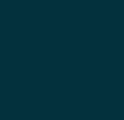 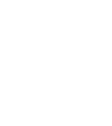 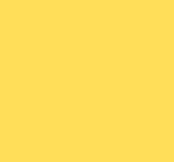 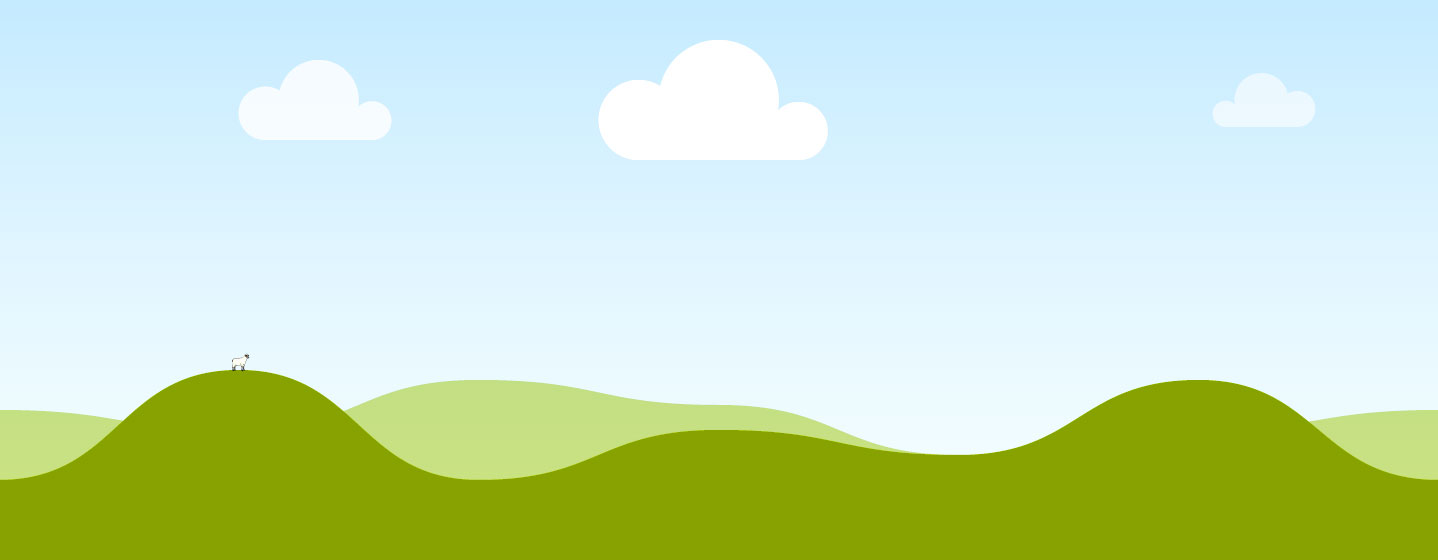 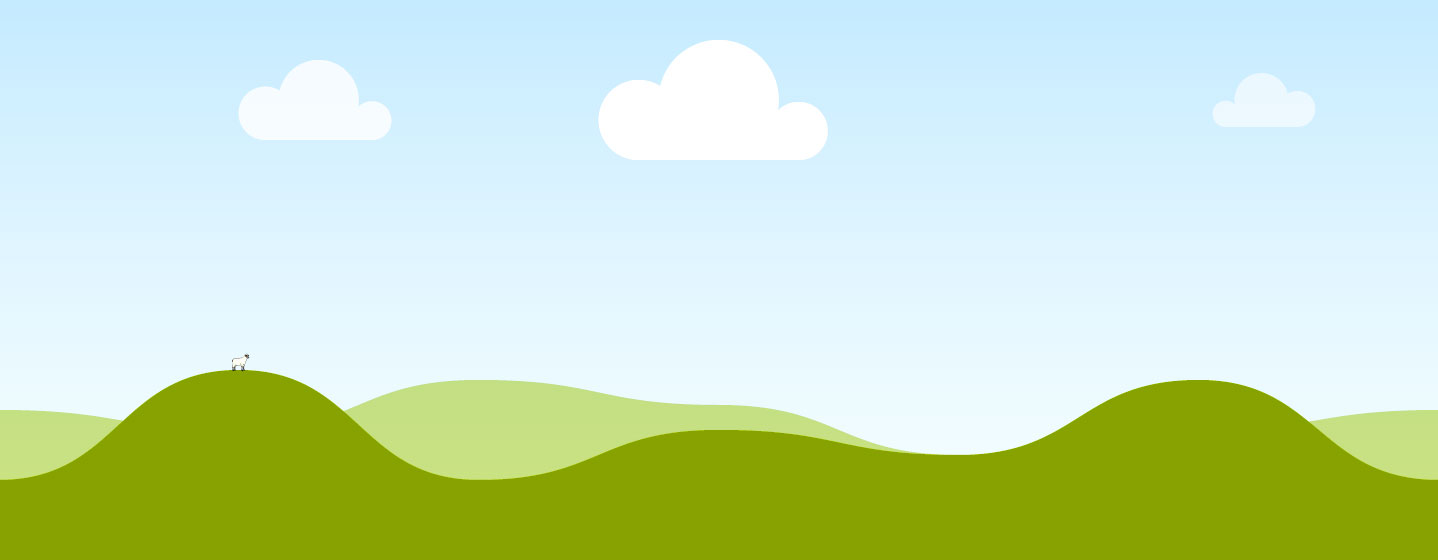 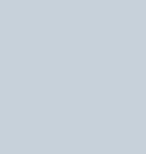 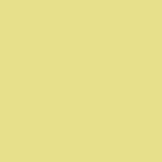 MERCI!
Jean-Marc BLANC 
Directeur
jean-marc.blanc@i2ml.fr
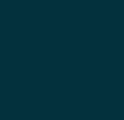 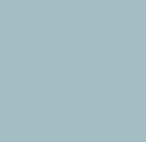 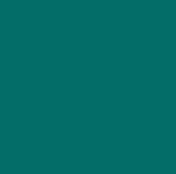 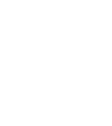 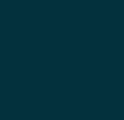 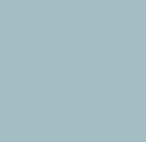 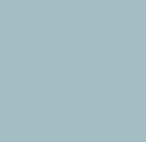 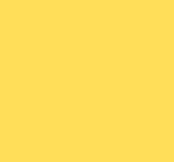 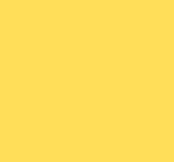 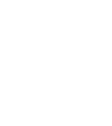 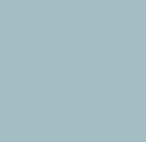 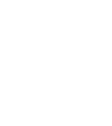 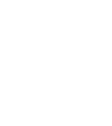 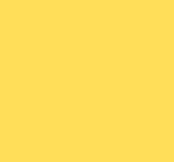 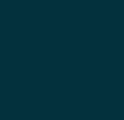 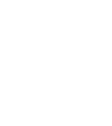 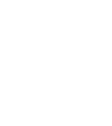 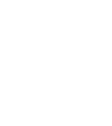 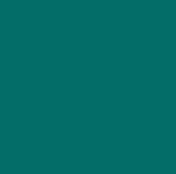 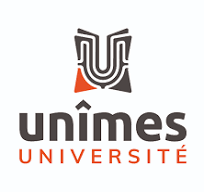 THANK YOU FOR YOUR ATTENTION!
ΕΥΧΑΡΙΣΤΩ!
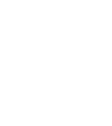 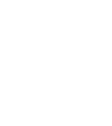 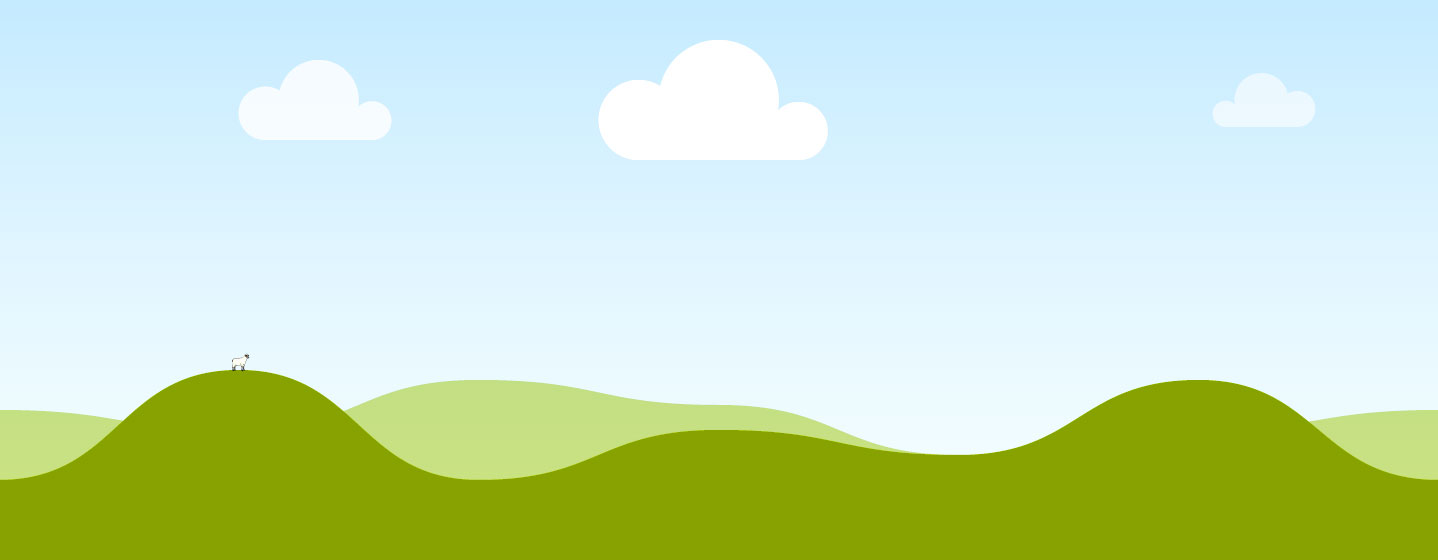 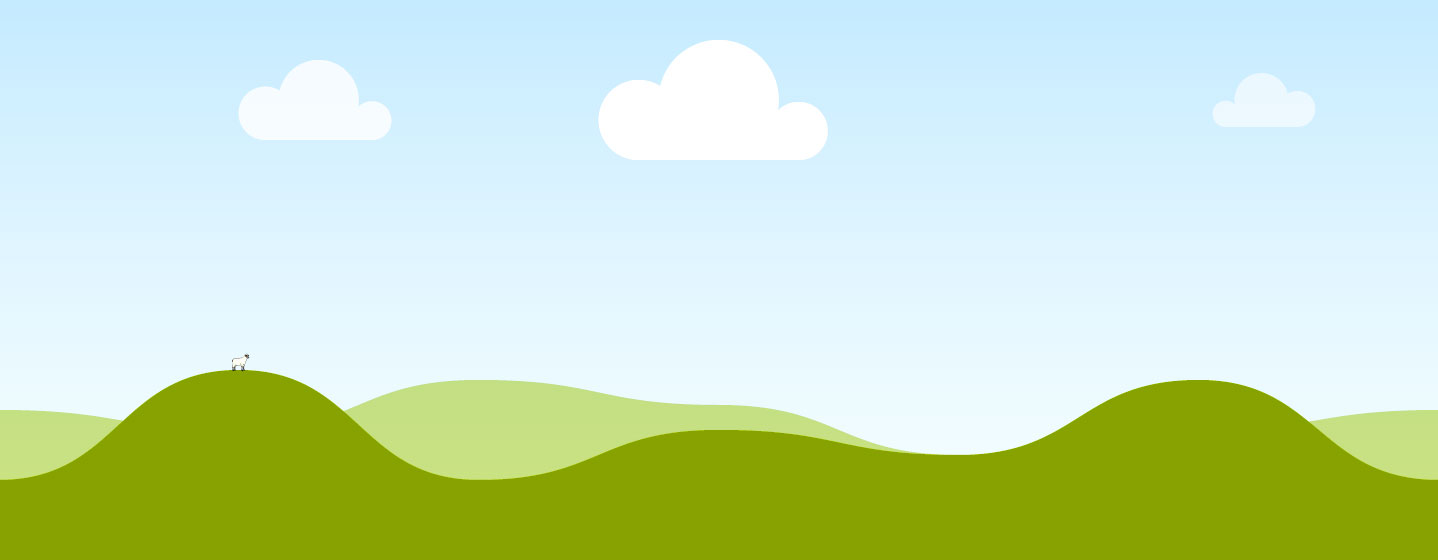 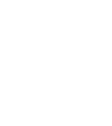 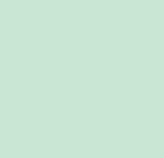 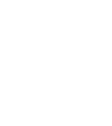 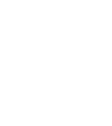 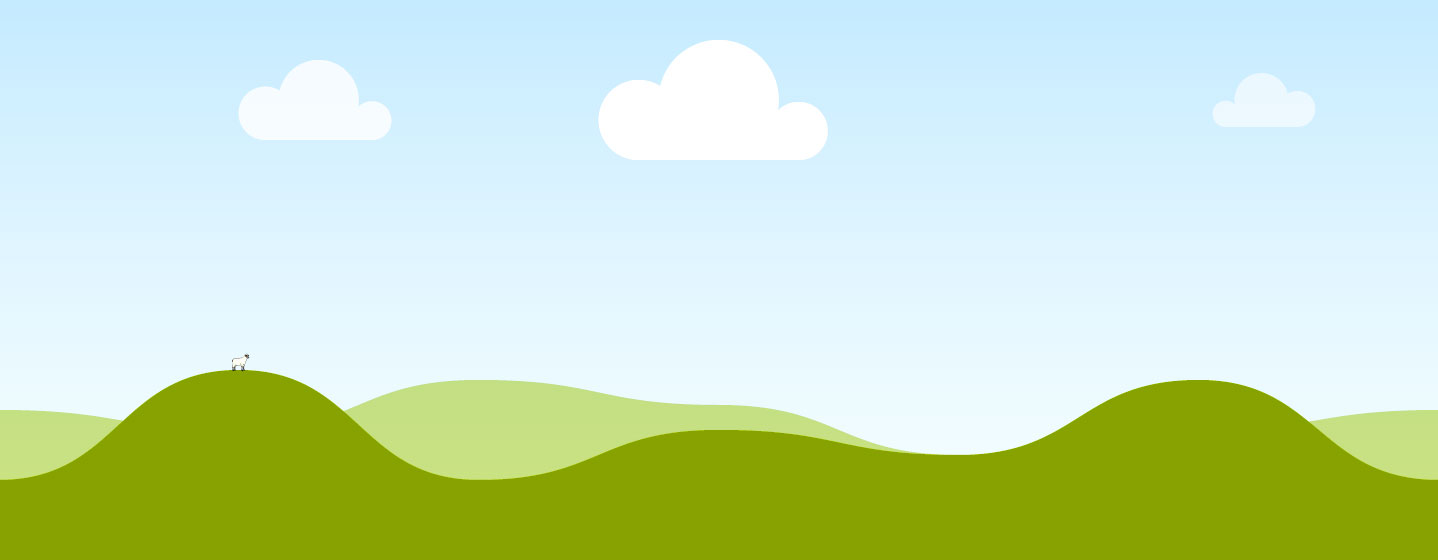 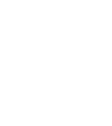 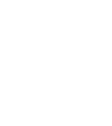 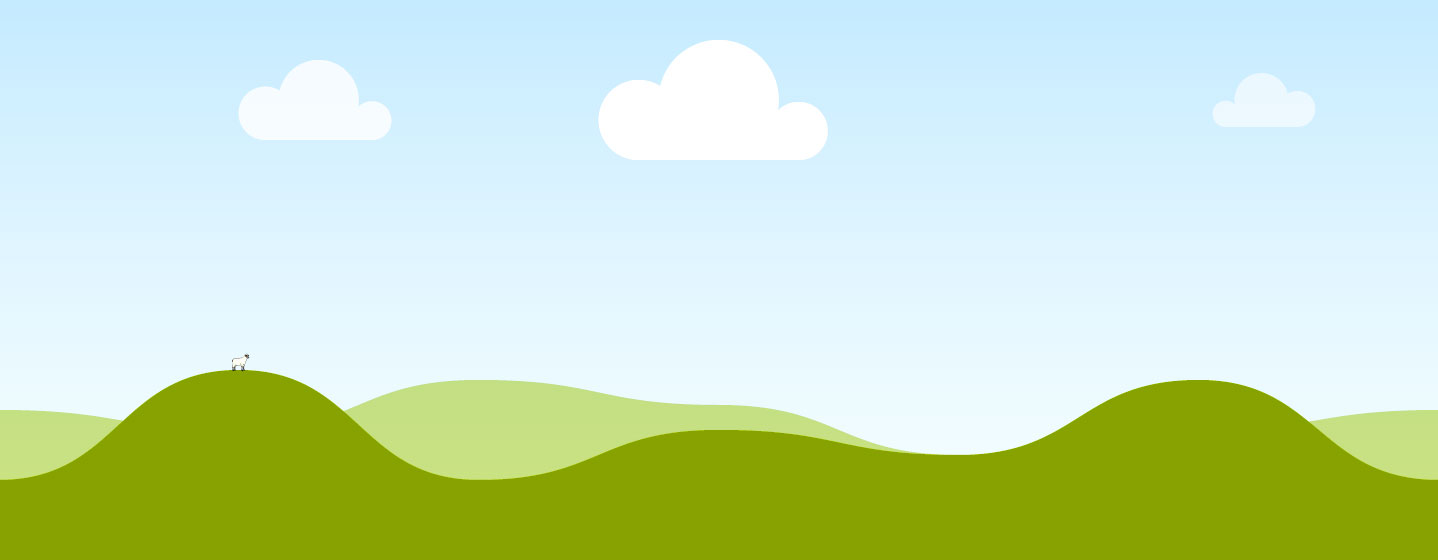 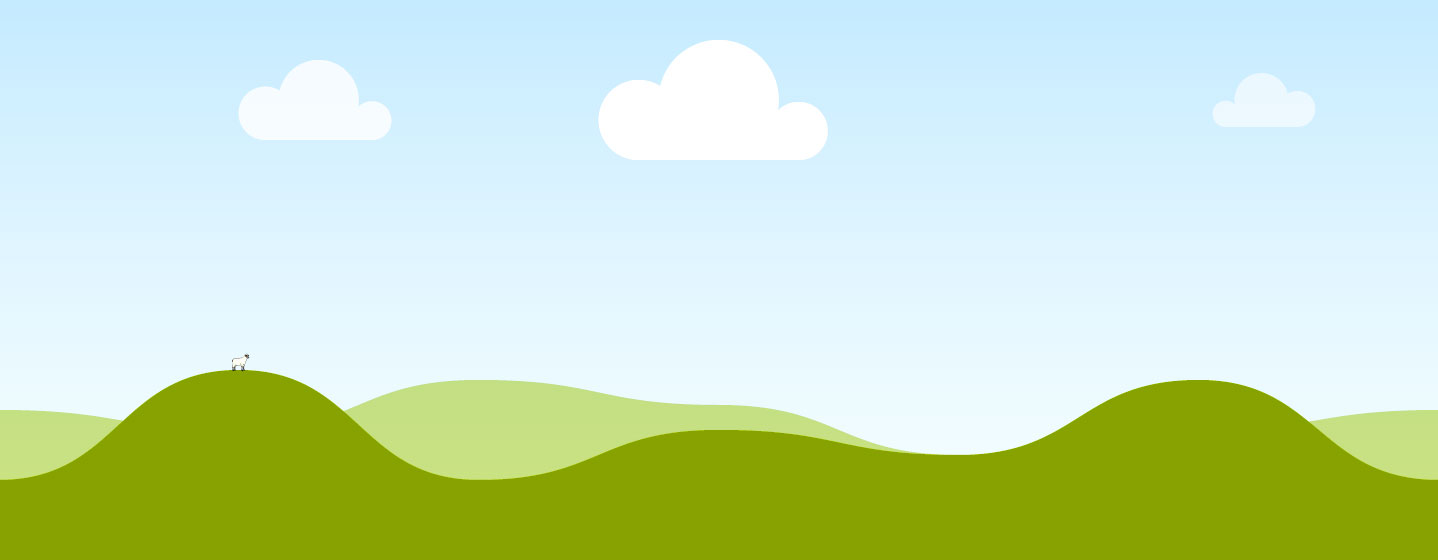 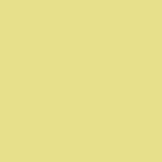 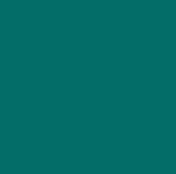 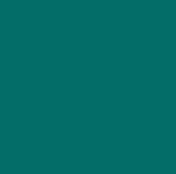 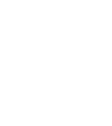 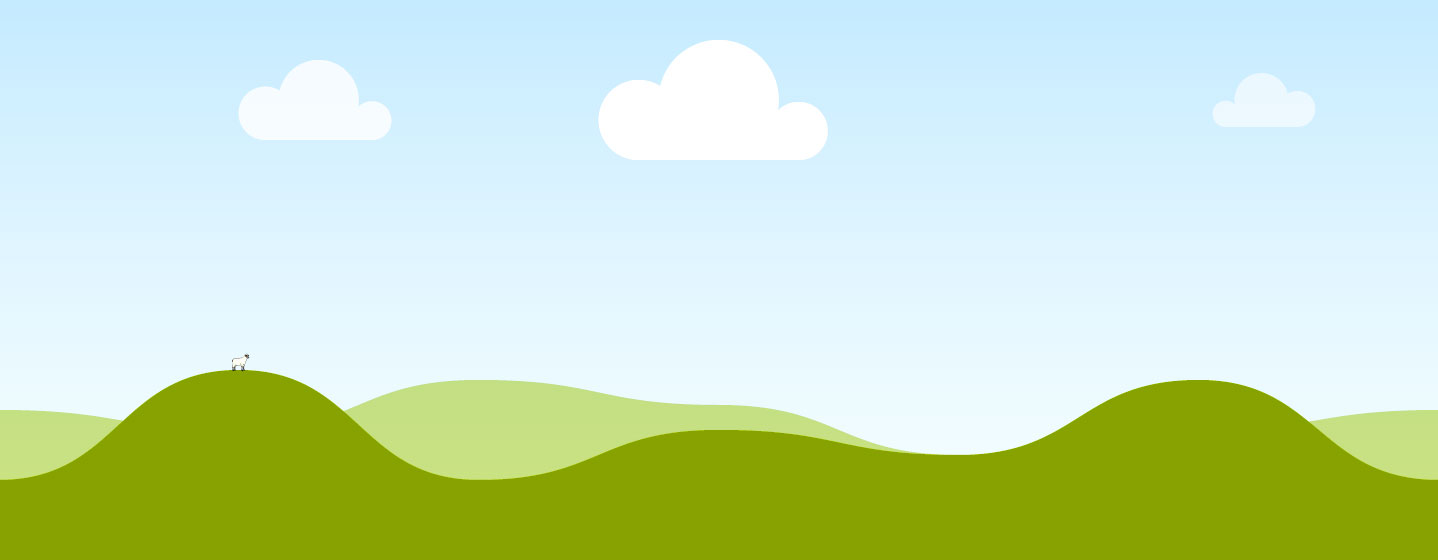 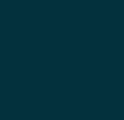 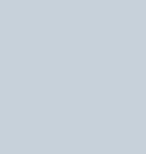 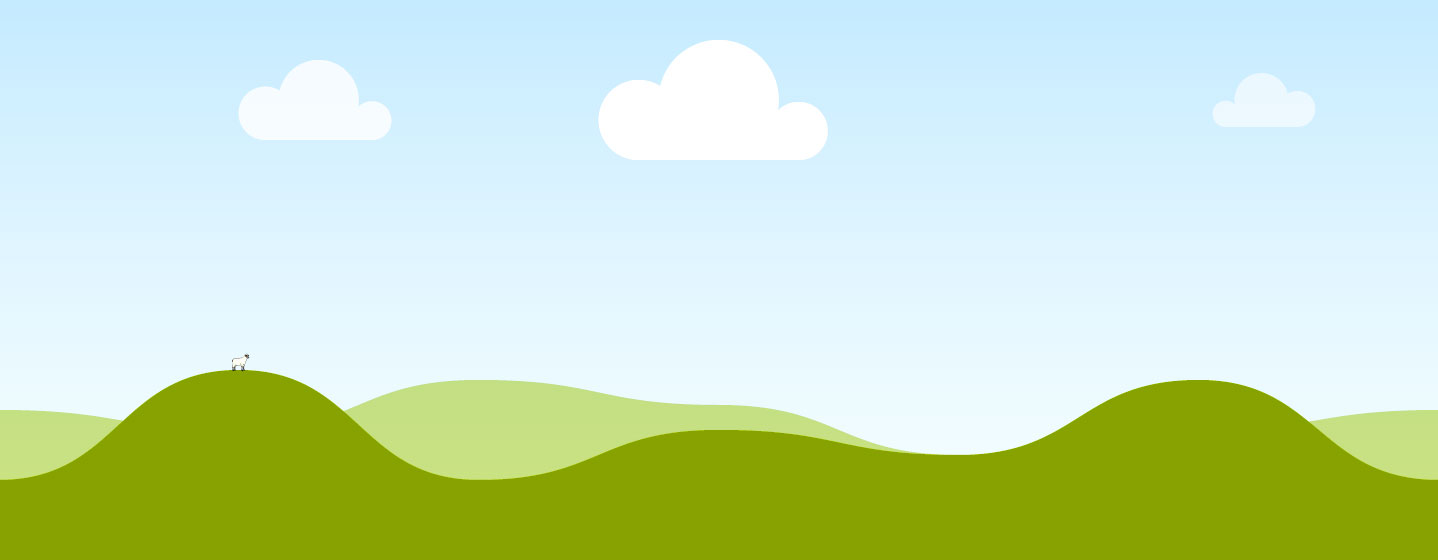 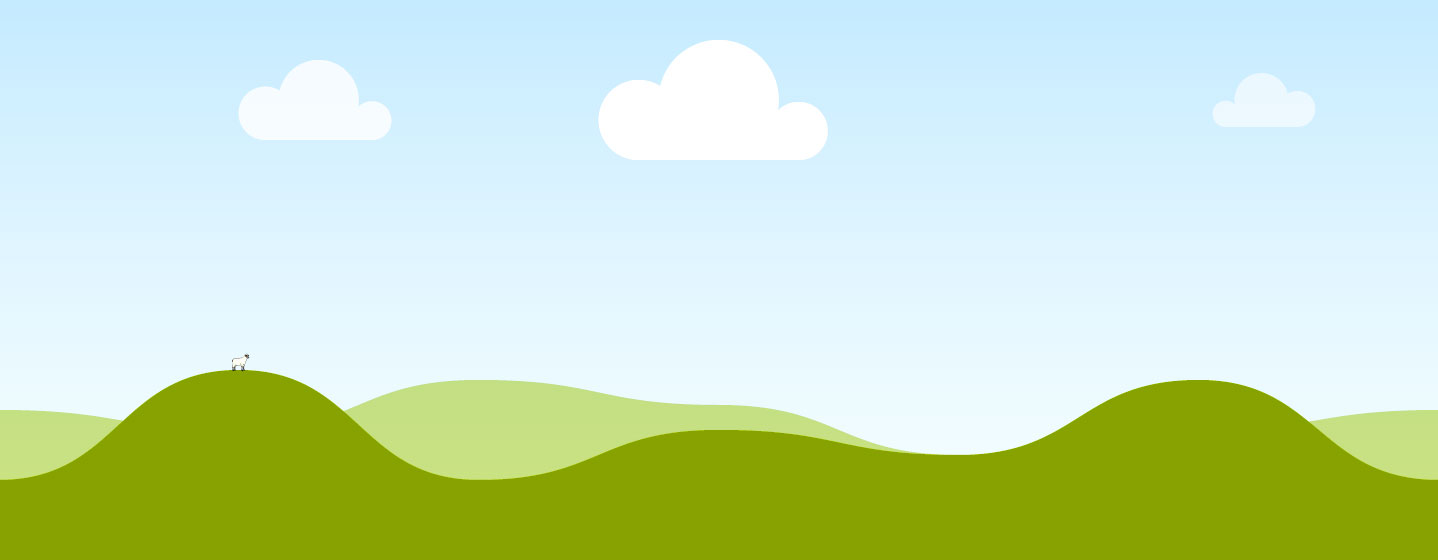 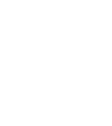 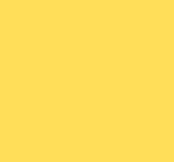 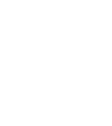 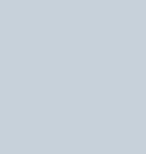 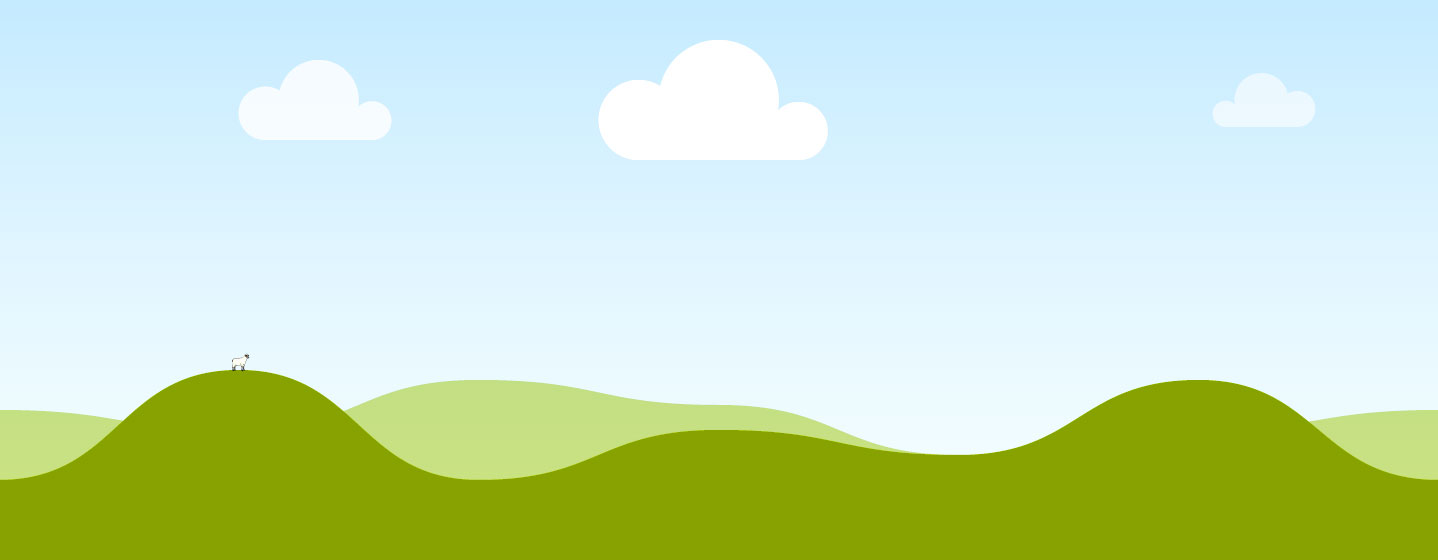 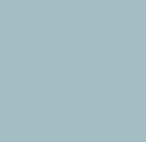 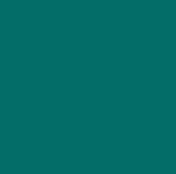 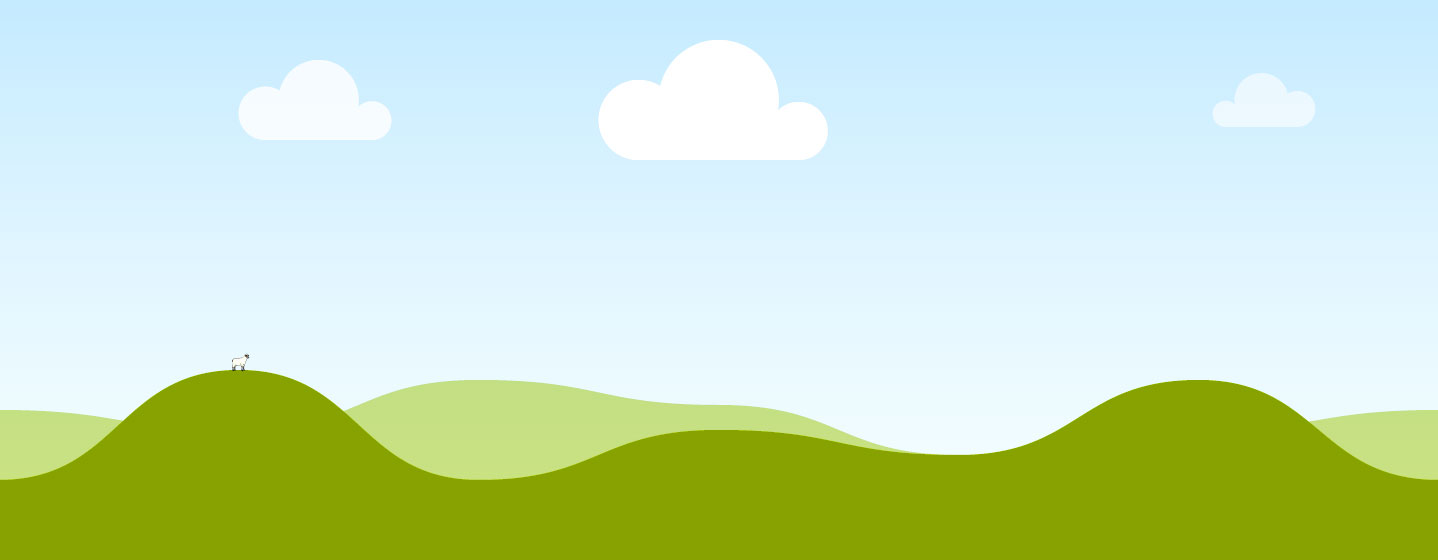 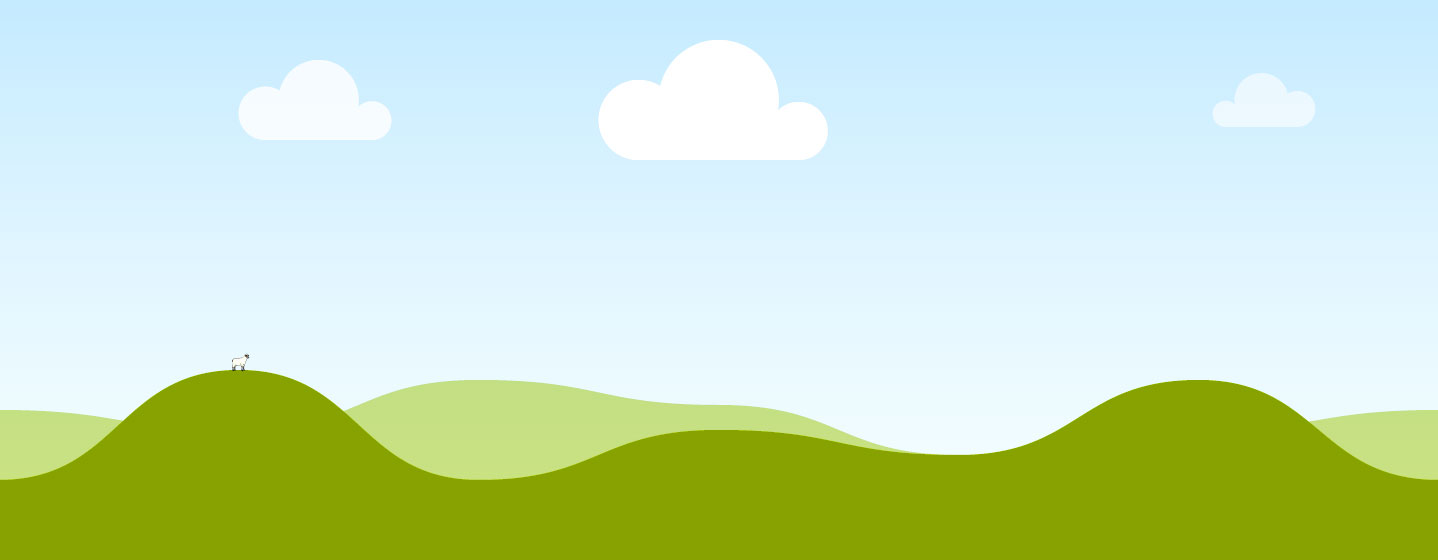 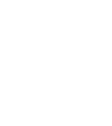 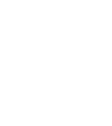 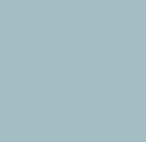 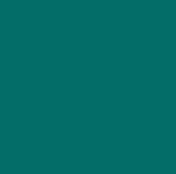 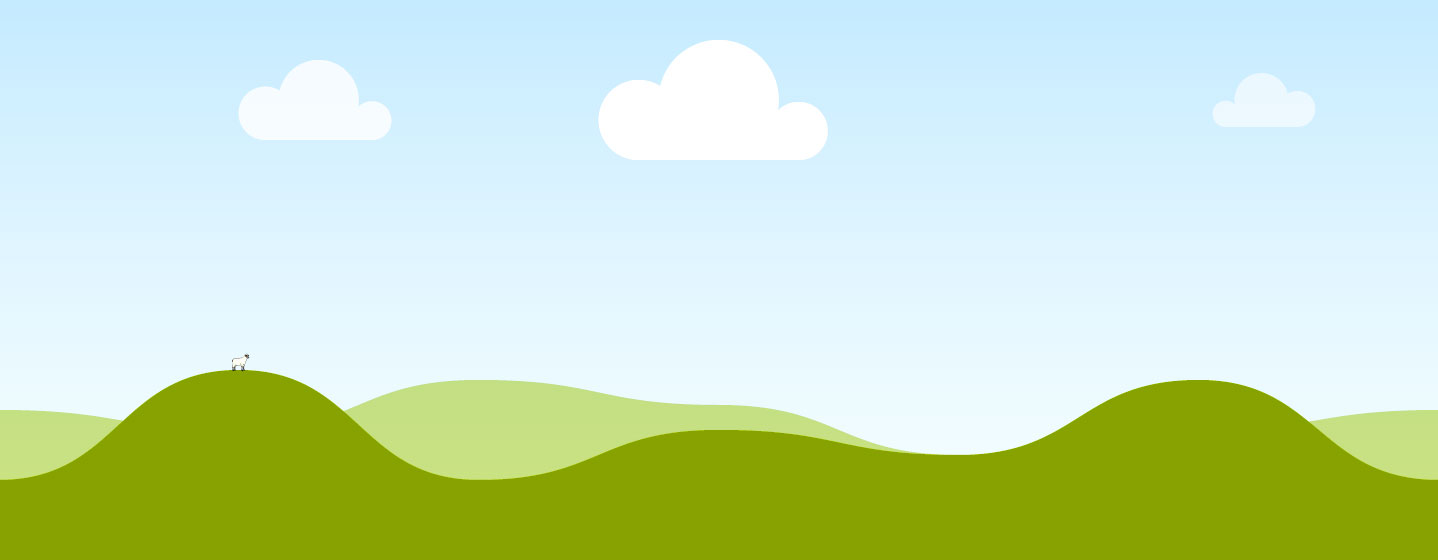 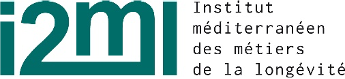 19
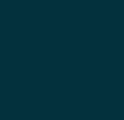 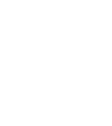 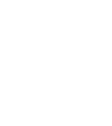 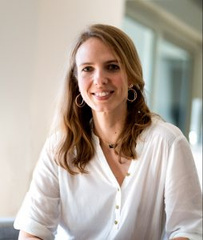 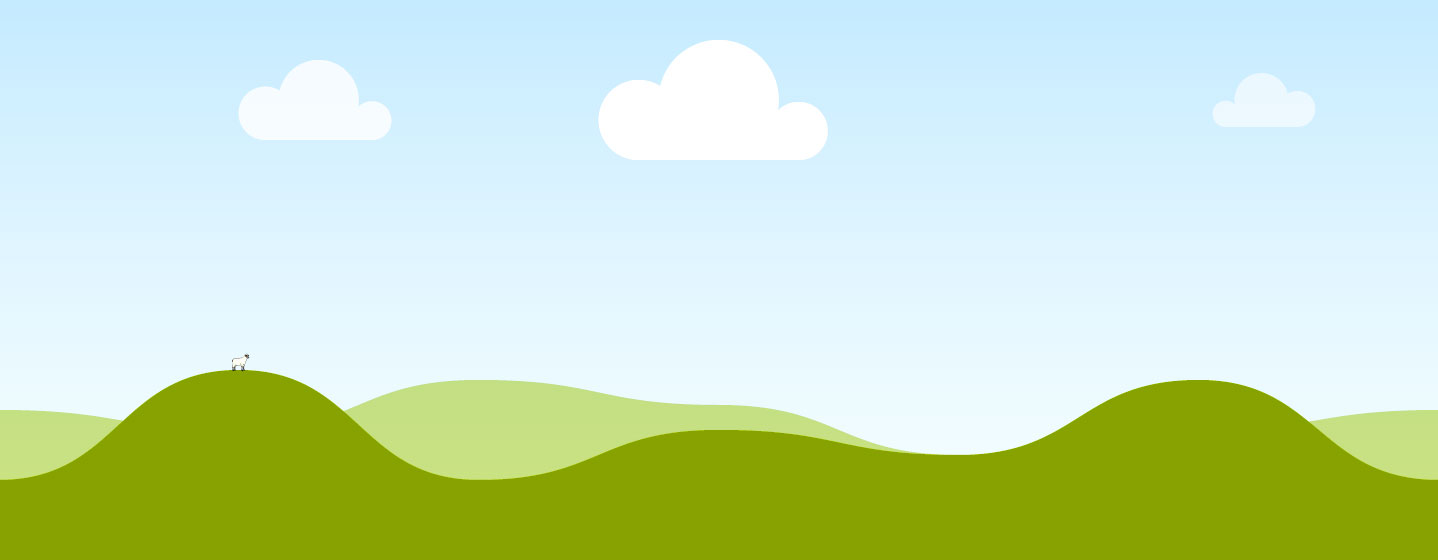 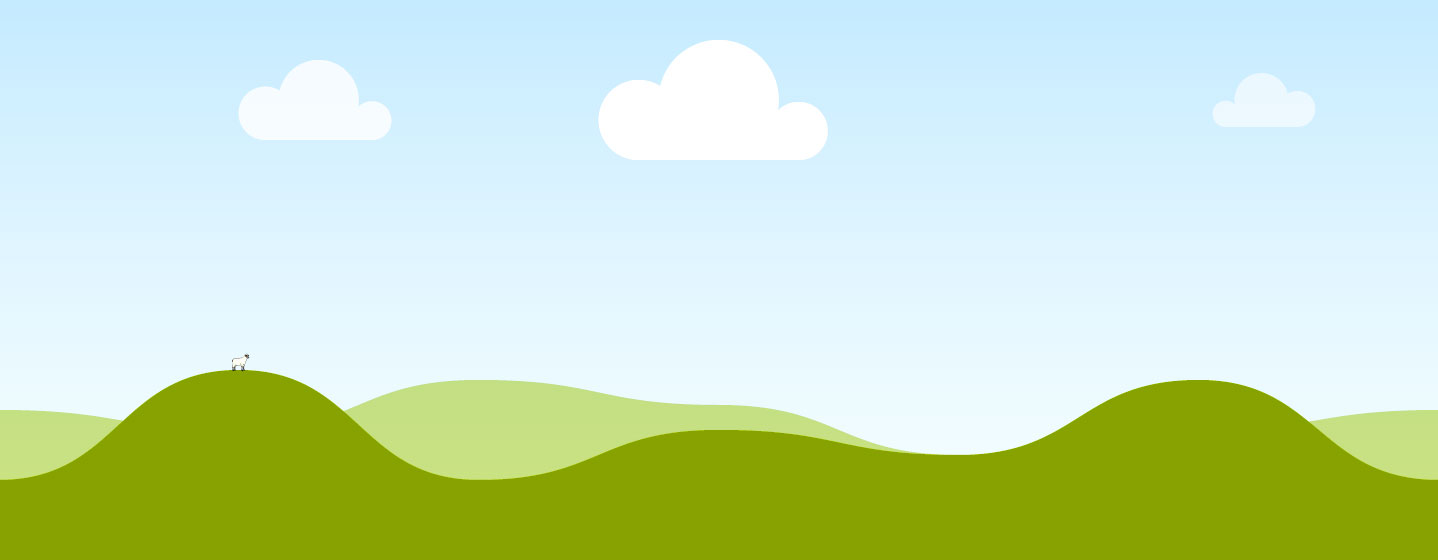 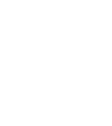 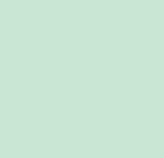 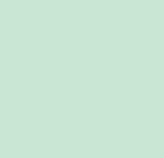 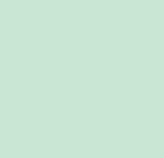 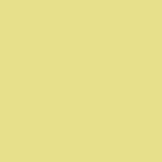 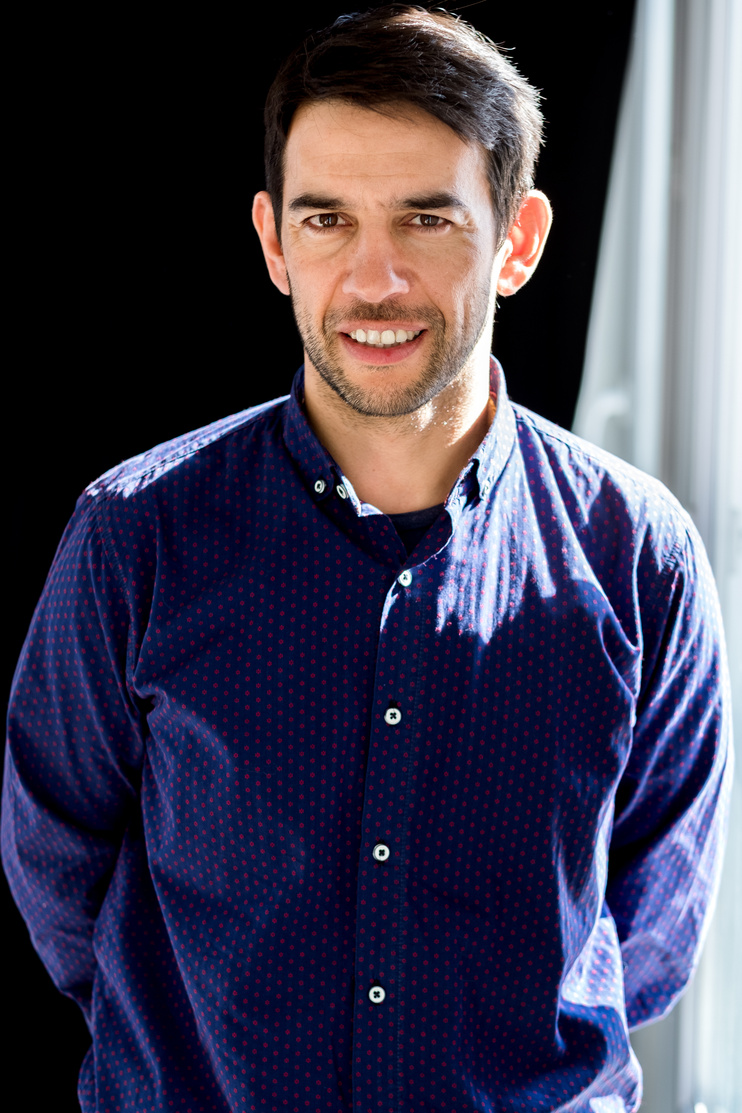 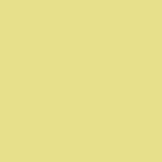 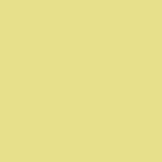 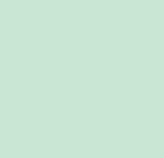 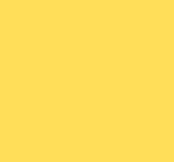 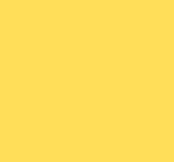 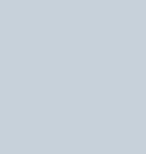 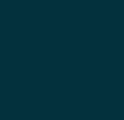 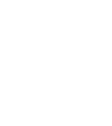 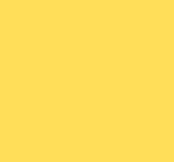 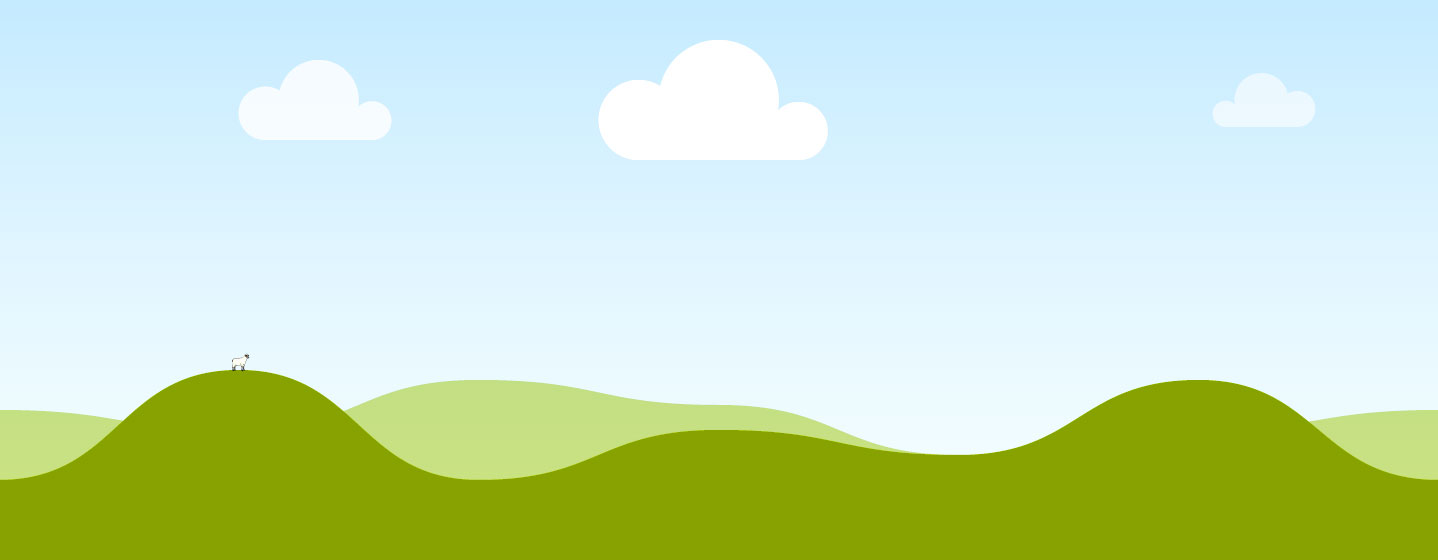 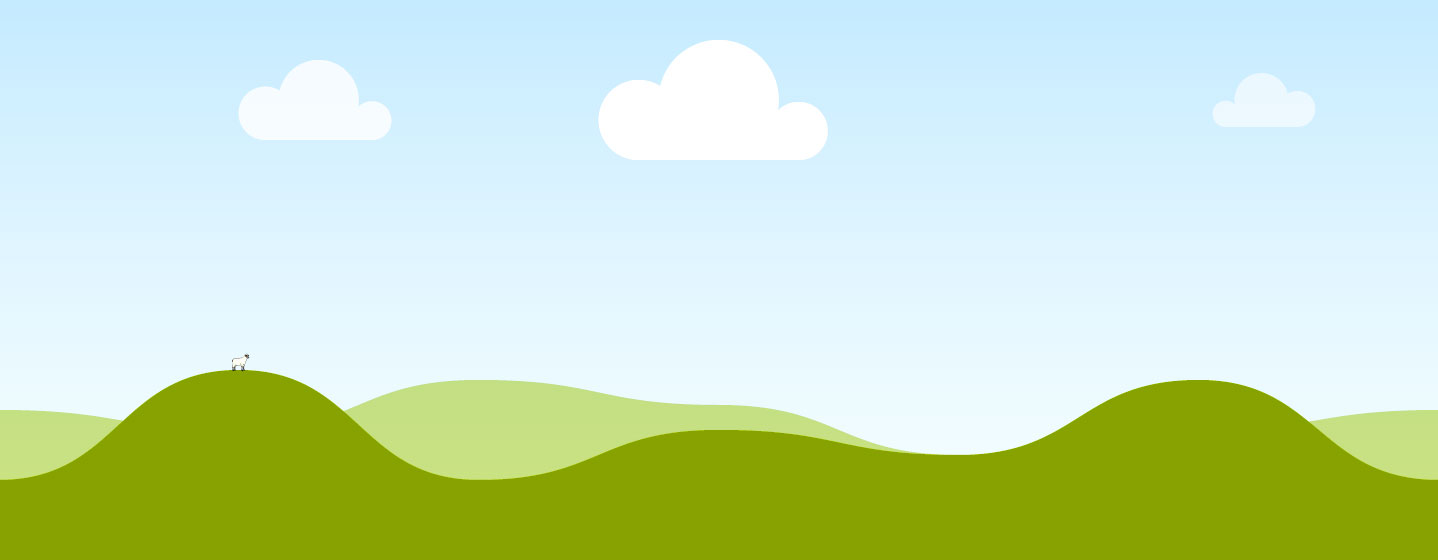 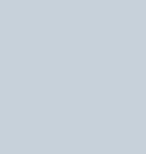 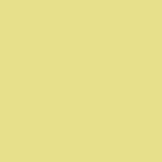 BUT!
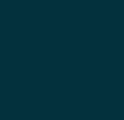 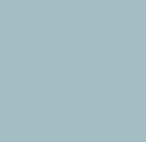 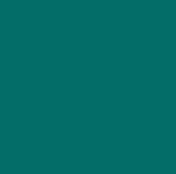 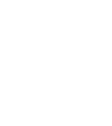 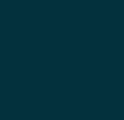 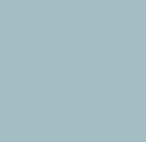 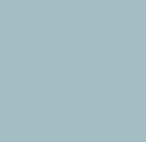 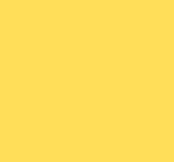 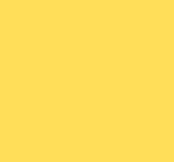 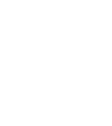 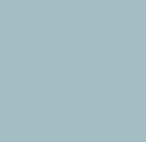 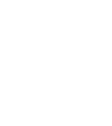 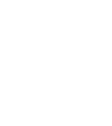 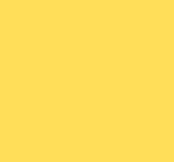 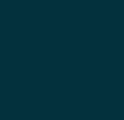 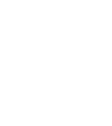 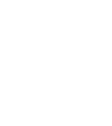 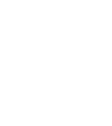 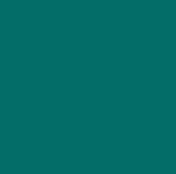 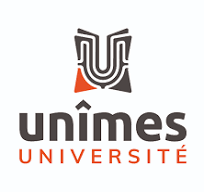 DID I WRITE THIS PPT OR IS IT…
CHATGPT?????
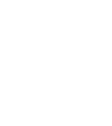 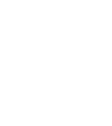 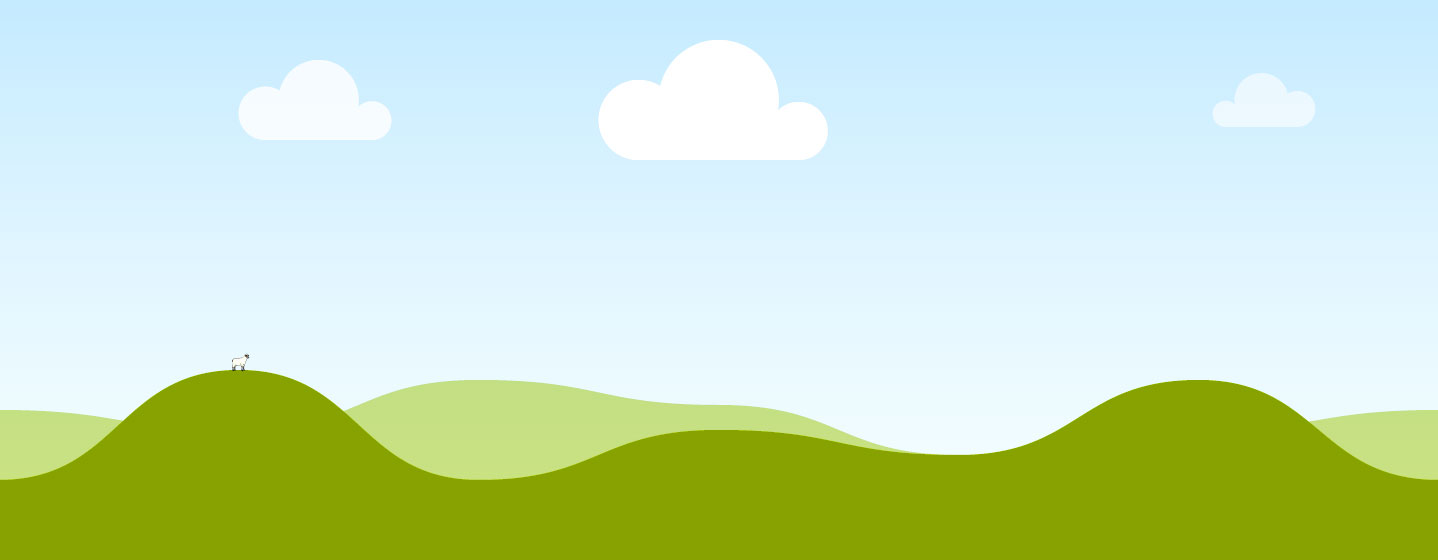 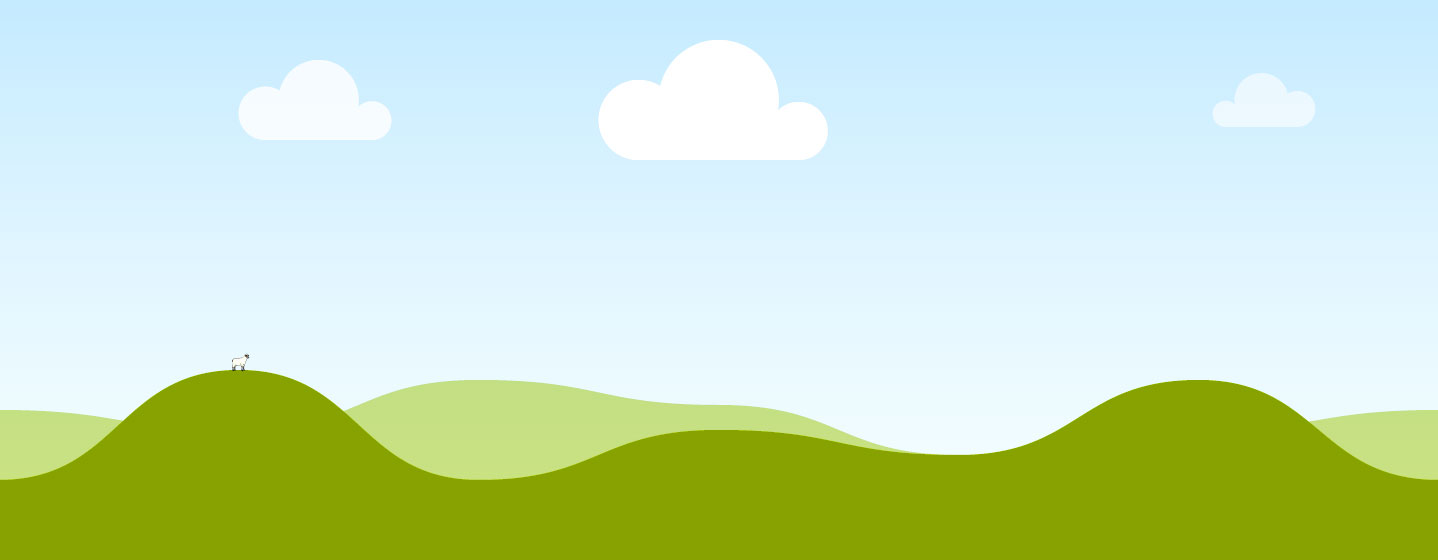 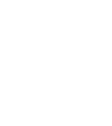 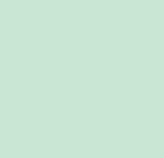 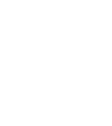 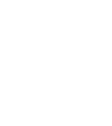 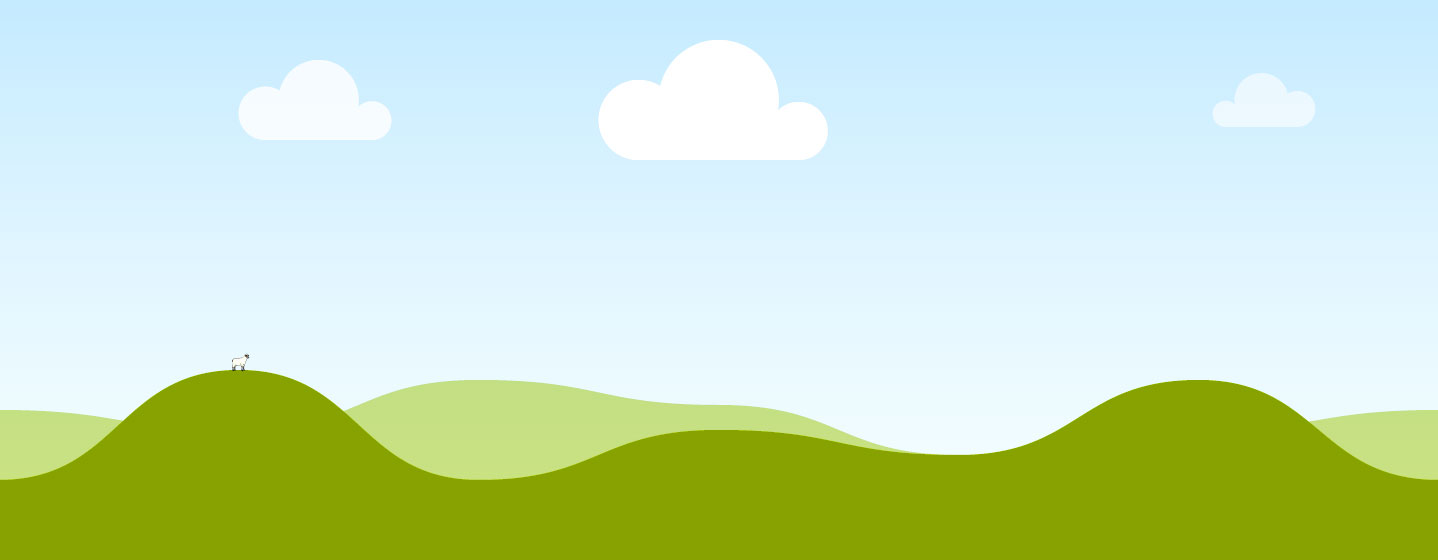 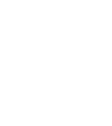 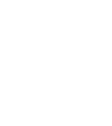 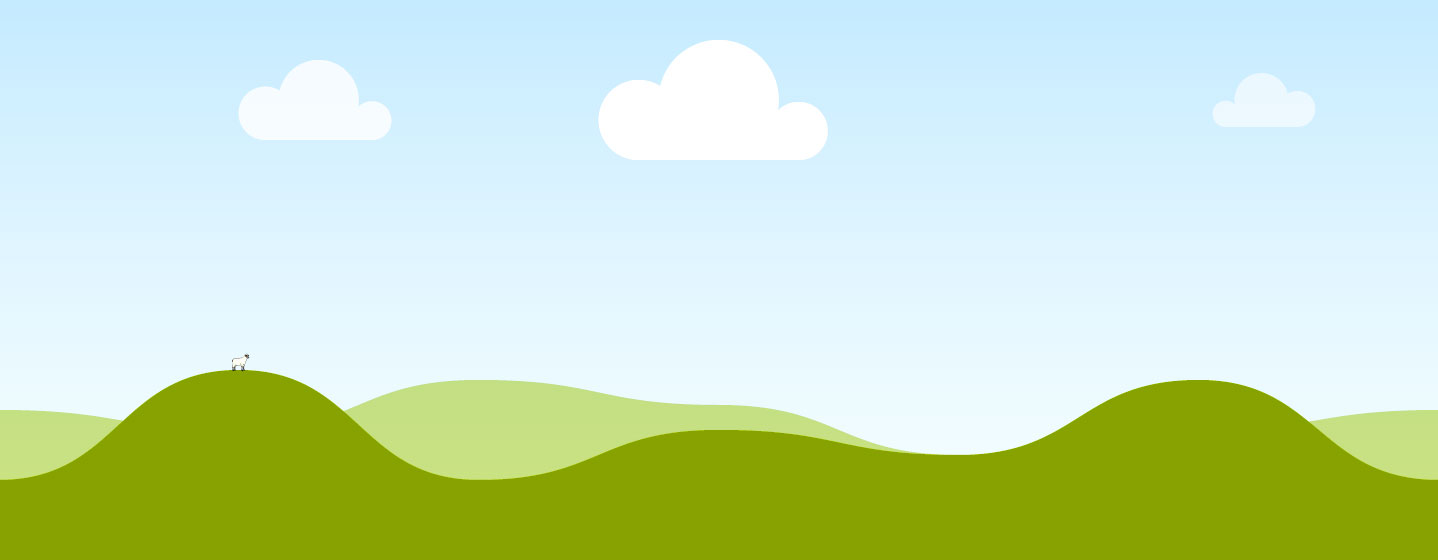 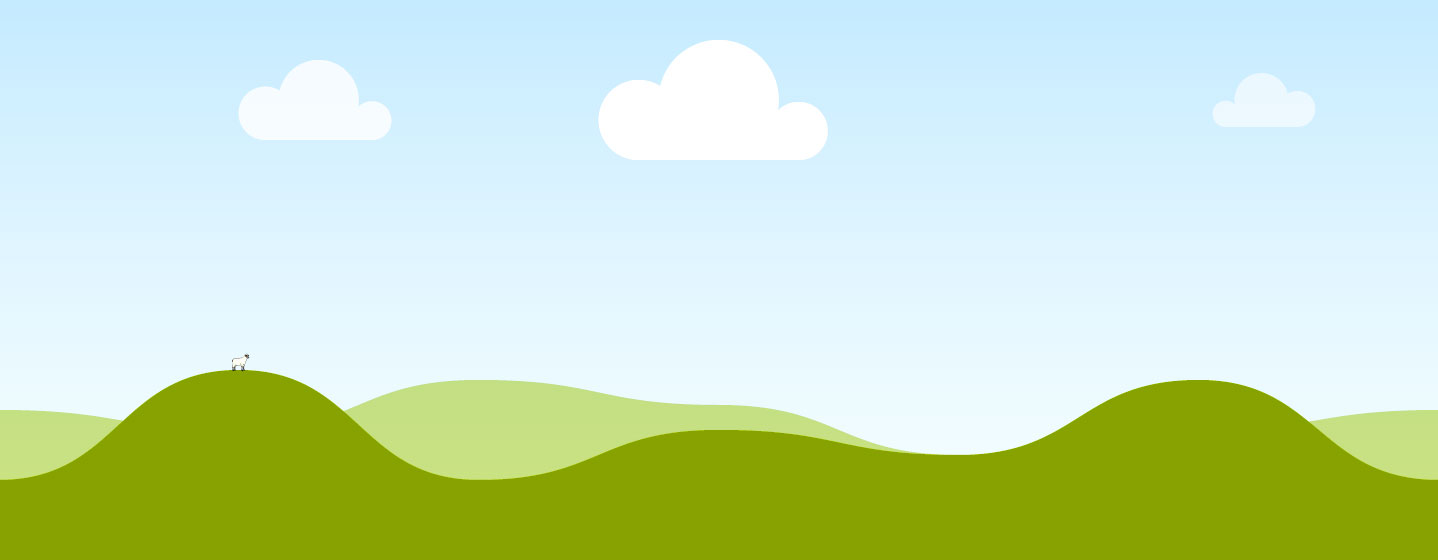 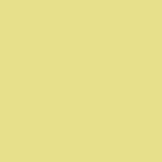 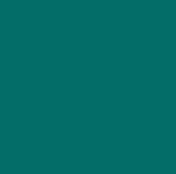 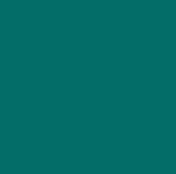 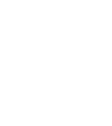 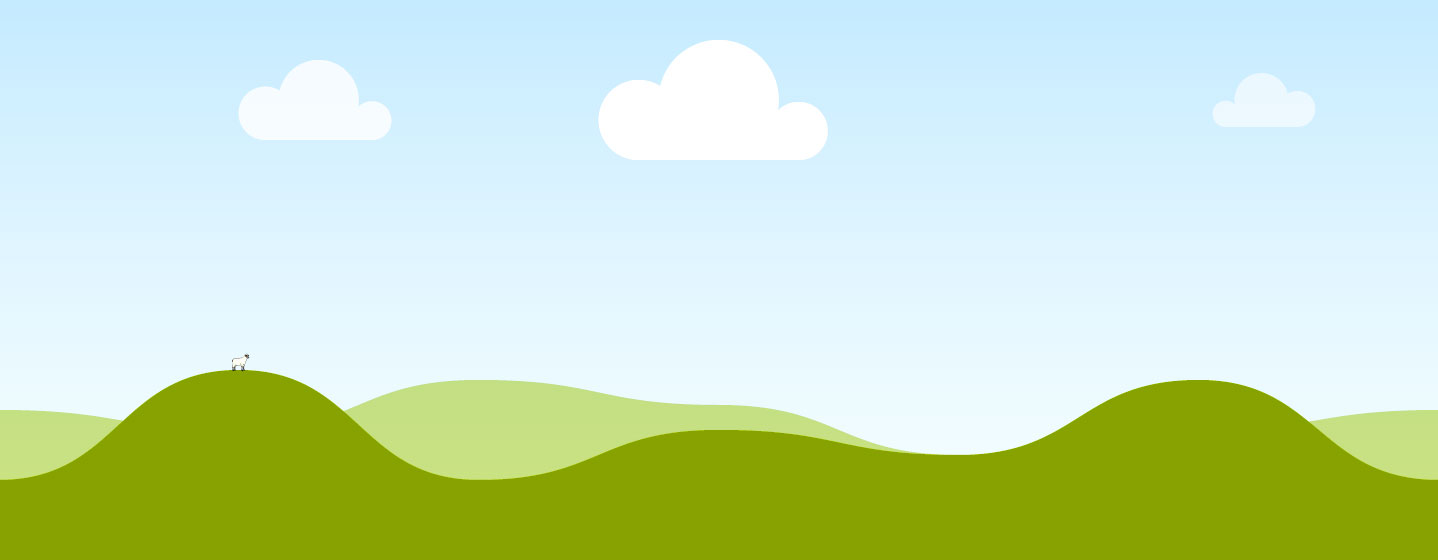 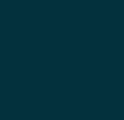 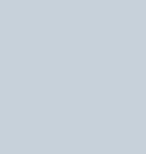 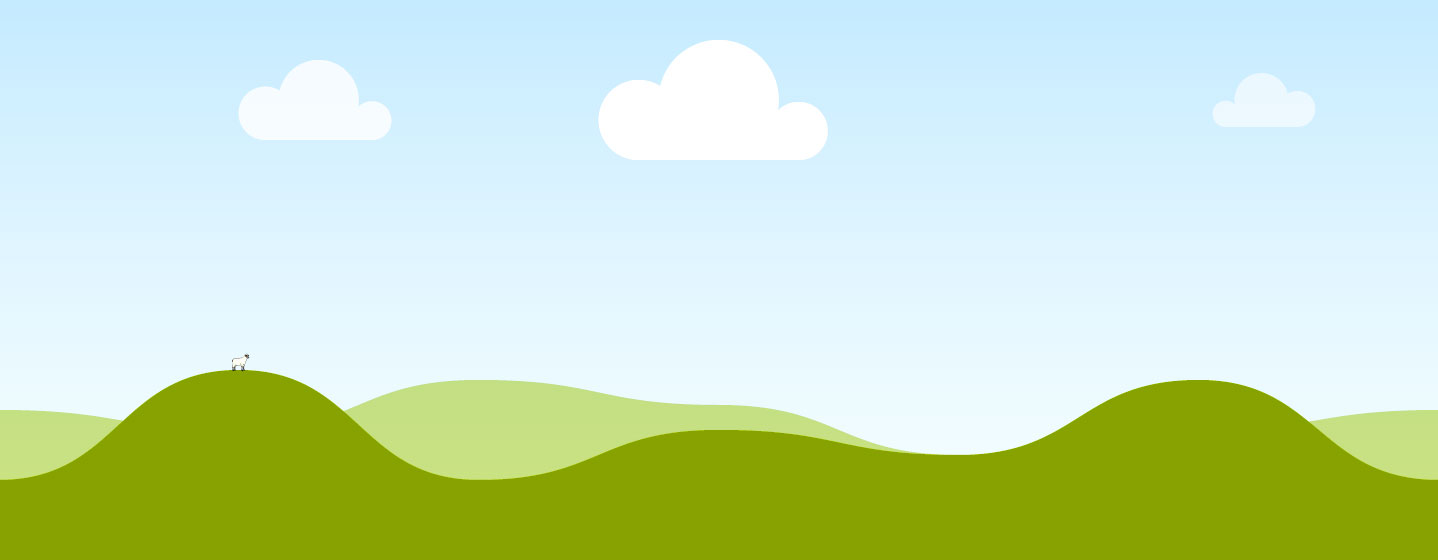 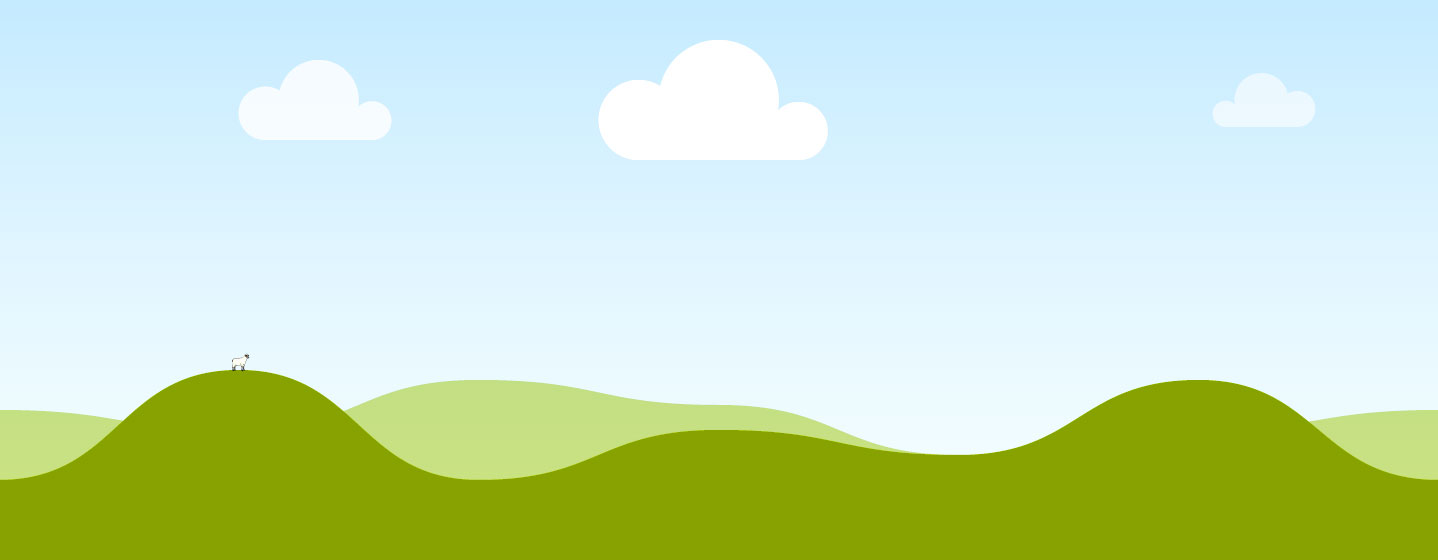 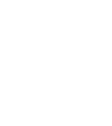 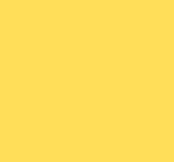 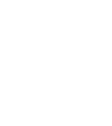 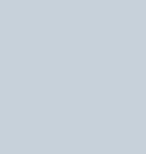 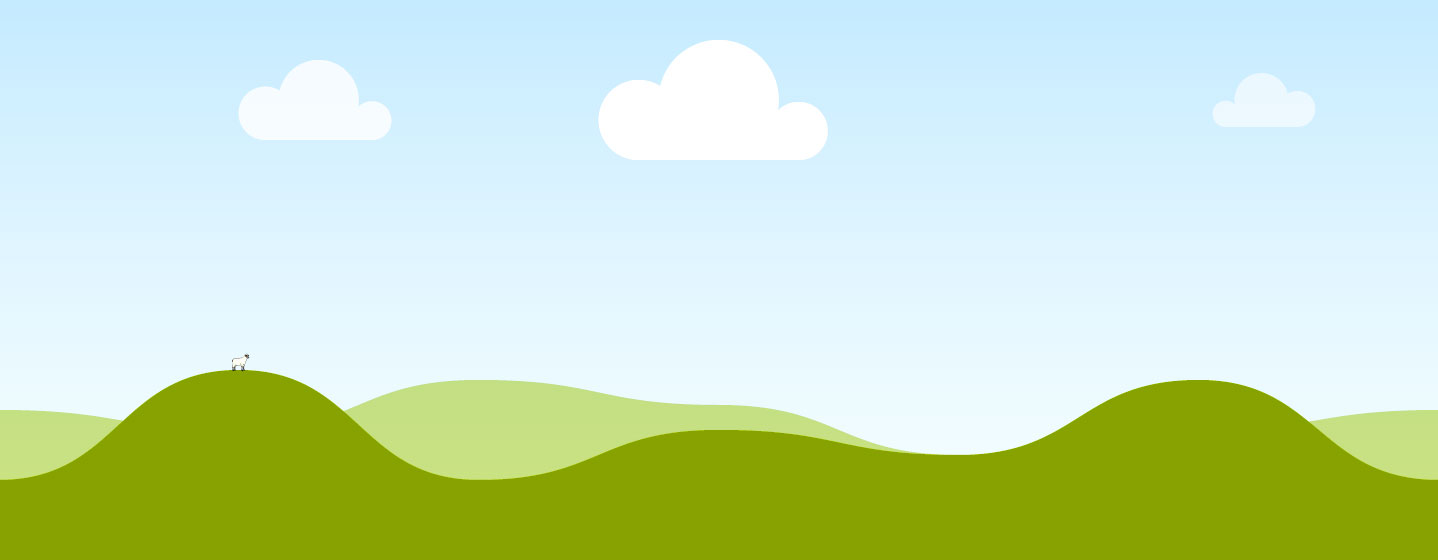 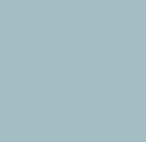 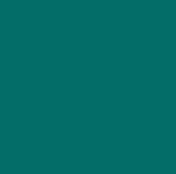 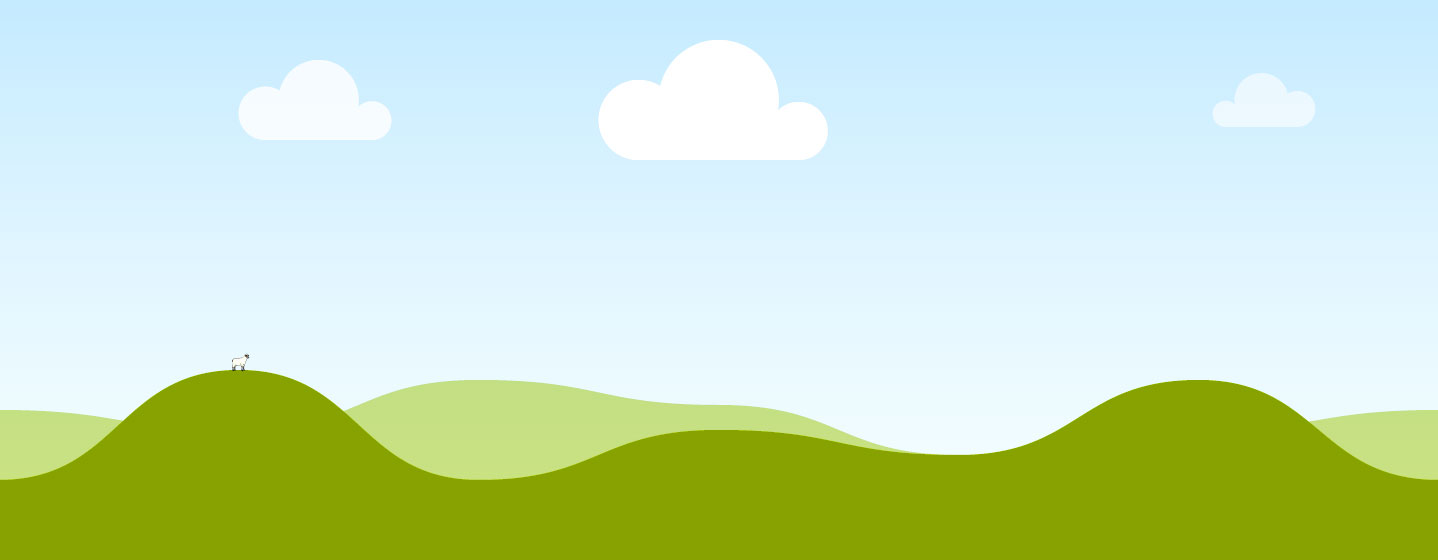 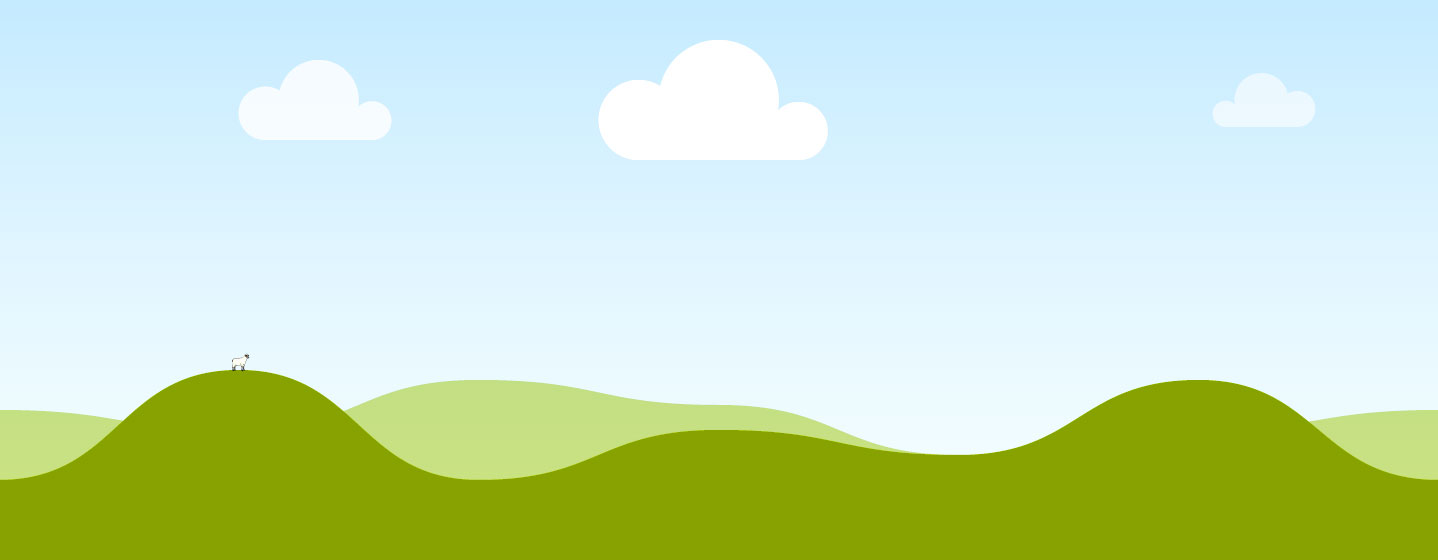 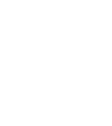 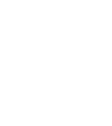 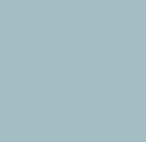 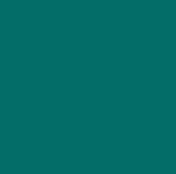 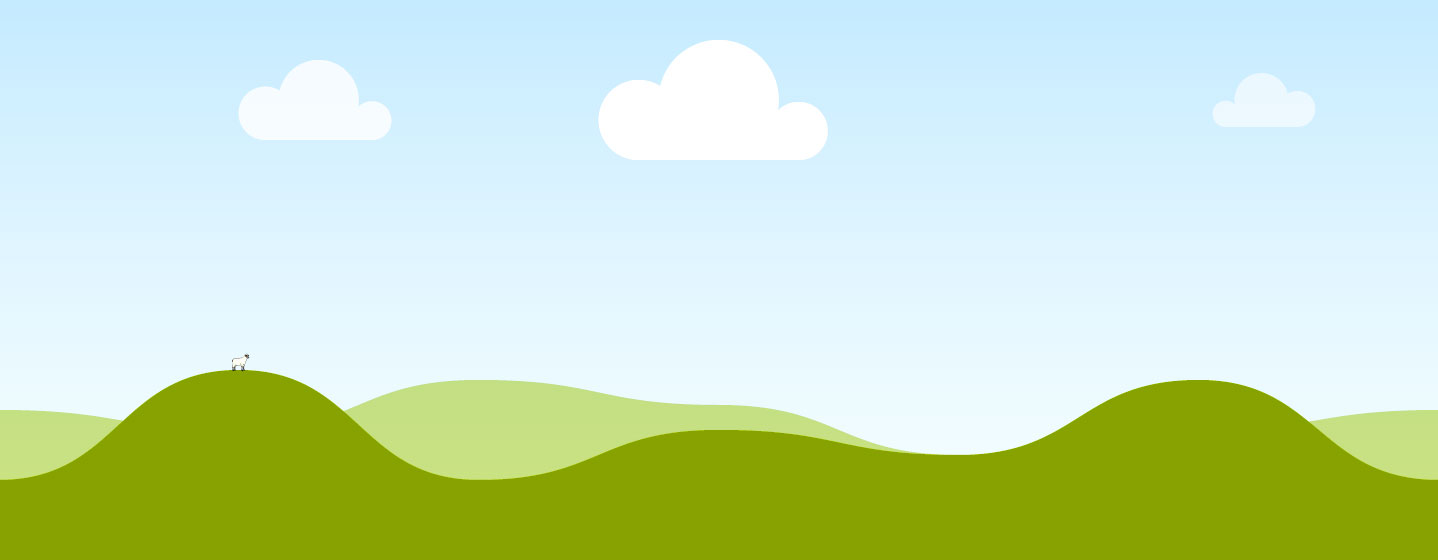 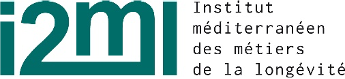 20